The Mad Hedge Fund Trader“Melt Up”
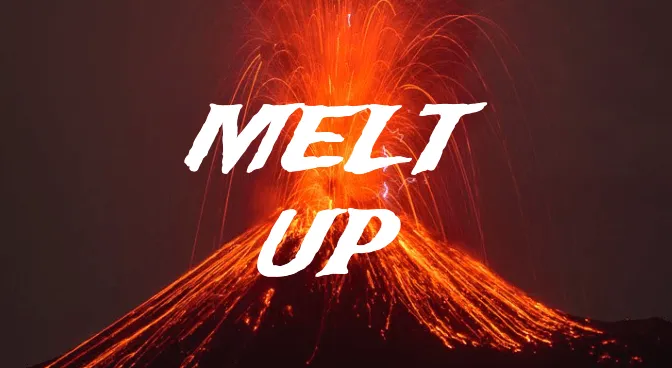 With John Thomasfrom Silicon Valley, April 14, 2021www.madhedgefundtrader.com
Trade Alert PerformanceNew All Time Highs!
*January   10.21% MTD          *July  +7.93% Final*February   +13.28% Final         *August -2.08% Final*March     +20.60% Final      *September 7.95% Final*April       +7.21% MTD         *October +1.51% Final*May        +14.19% Final       *November +20.41% Final*June        +10.38% Final      *December +10.20% Final*2021 Year to Date +51.30%compared to +11.10% for the Dow Average*+473.85% since inception, a new all time high*Average annualized return of 41.68% for 11 years, new all time high
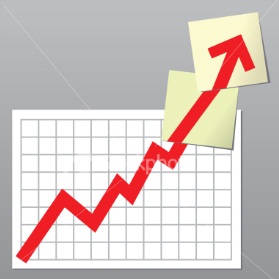 Portfolio Review90% long Invested in a low volatility Long Term Bull Market
Expiration P&L+55.93 YTD
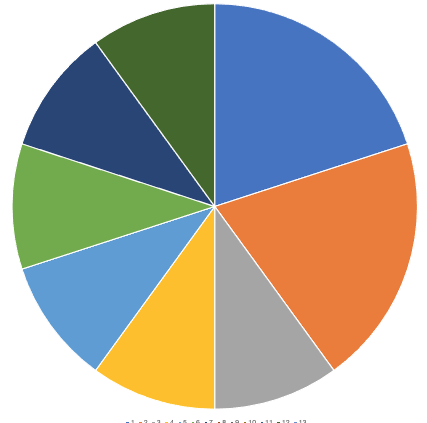 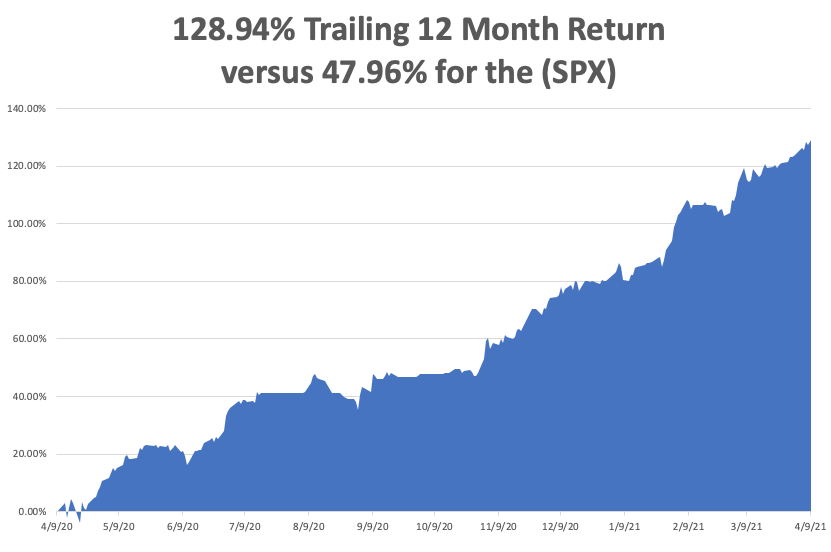 GTD 11 Year Daily Audited Performance
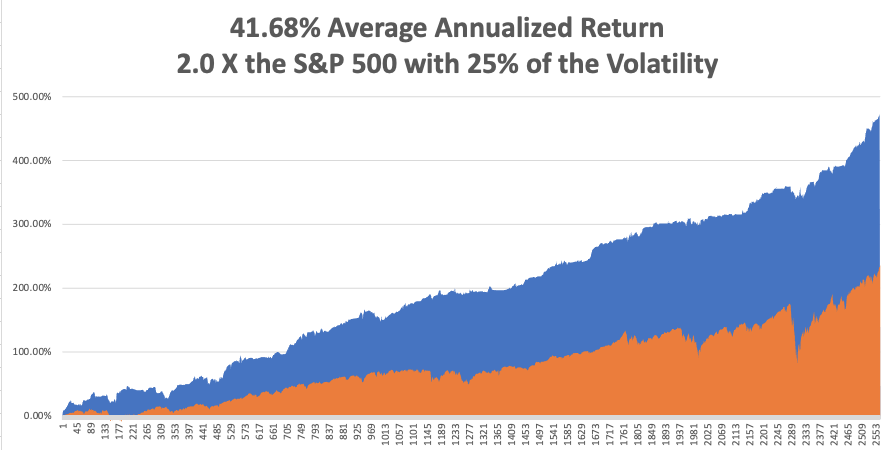 The Method to My MadnessThe Roaring Twenties are Here
*Bonds are still the driver, with the ten-year yield hitting 1.76%*Any bond reversal will trigger a big tech rally and a bank selloff, which we got, but a sideways move for rates means “UP” for stocks*It’s now, all about a global economic recovery and “RISK ON”*Commodity boom continues, with industrial metals hitting new highs, dragging oil upward*Bitcoin has become the best risk indicator in the market, topping a new high of $63,000*A VIX at $15 means that stock moves will be limited in thenear future*Historically interest rates are still extremely low and will be untila 3.0% ten-year yield
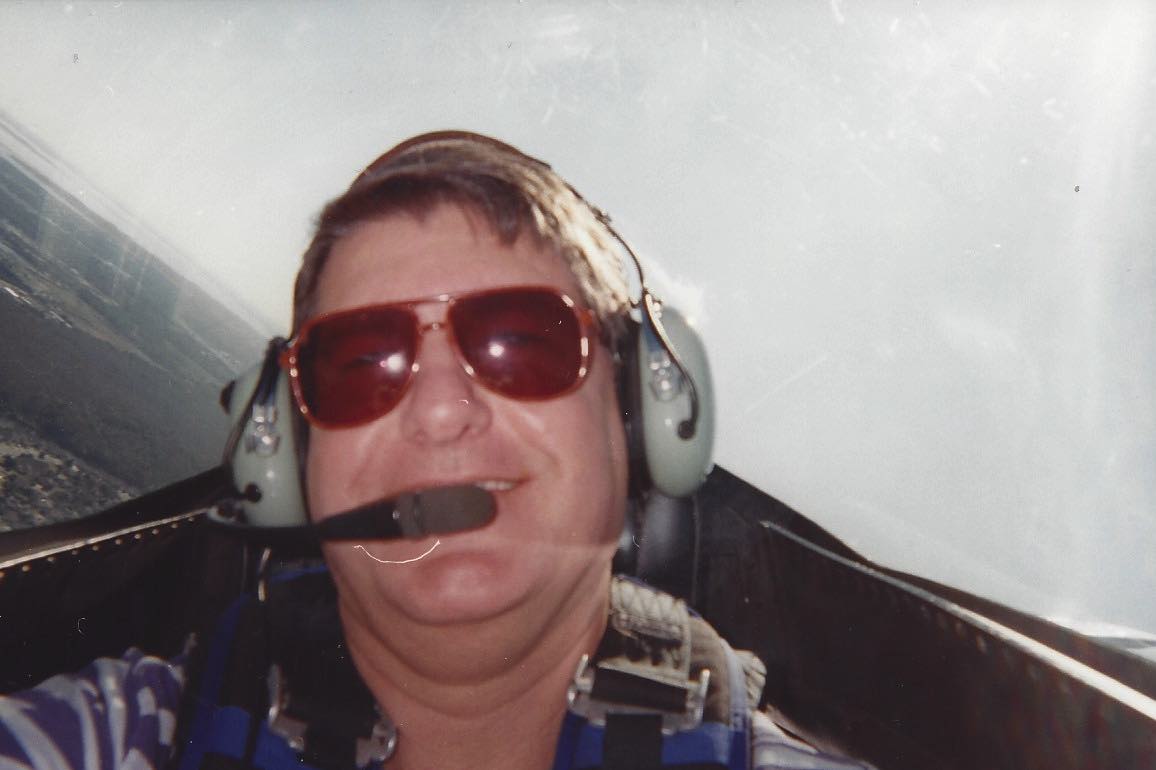 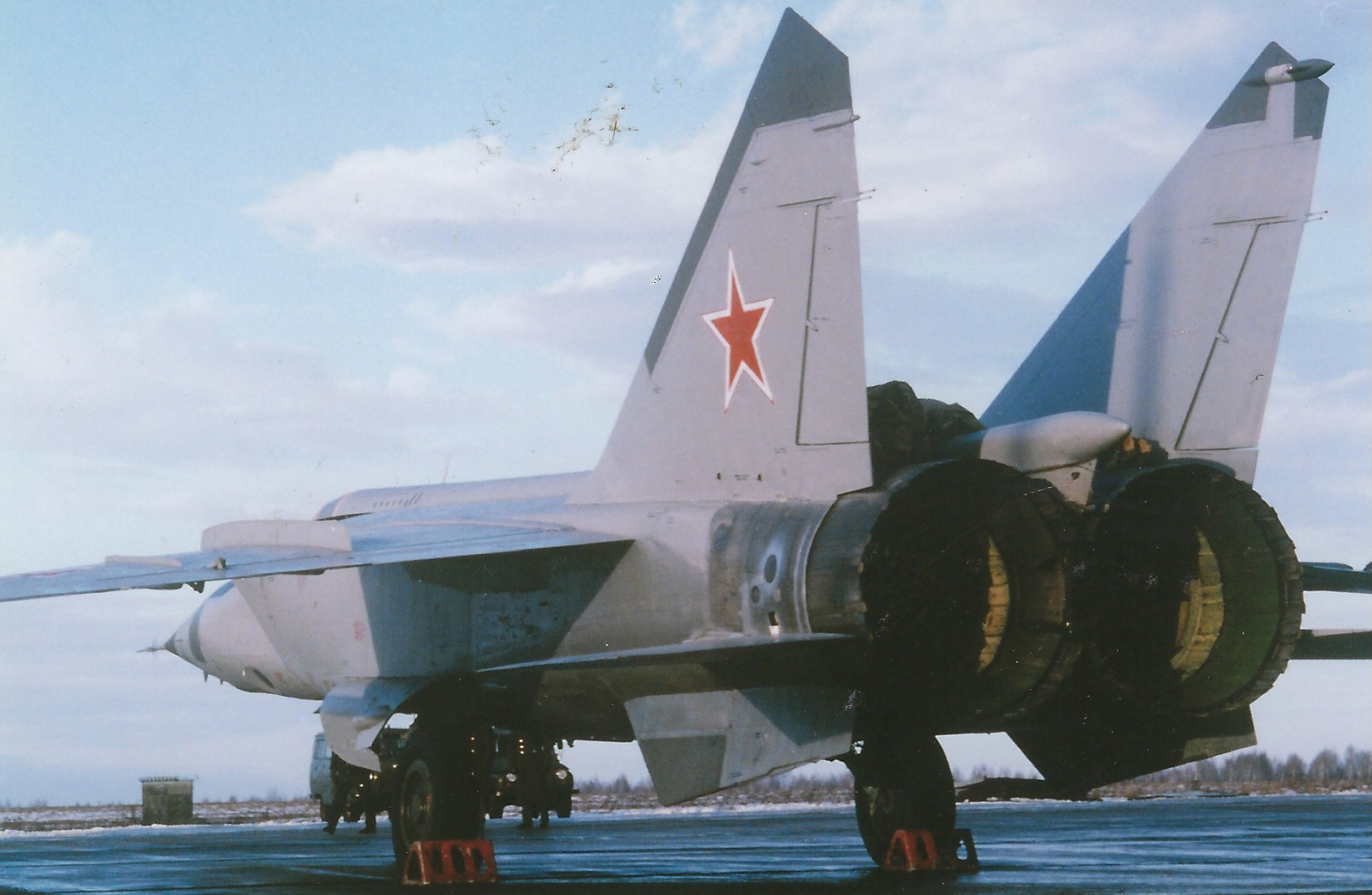 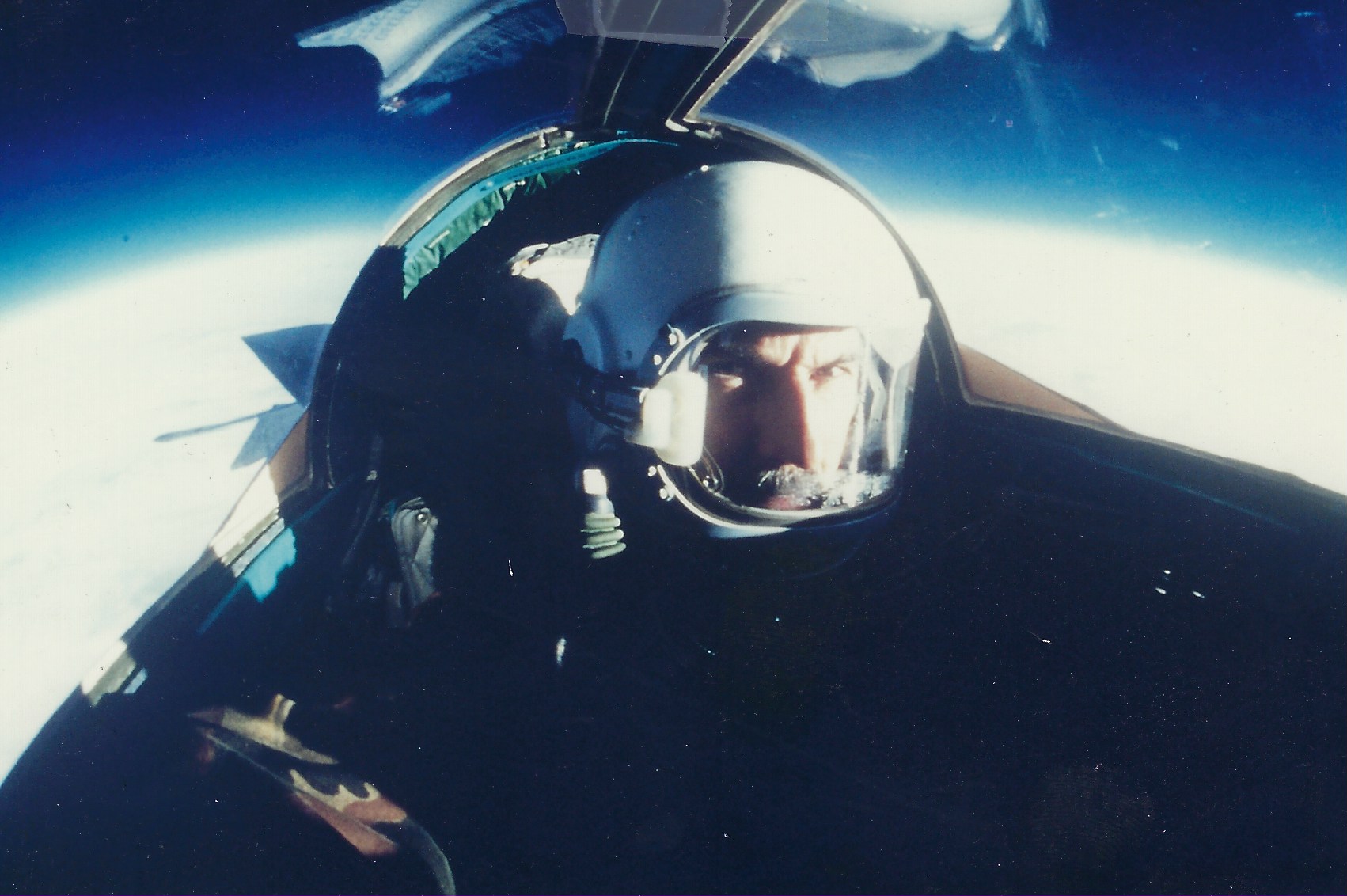 Corona Update – End of the Pandemic
*Massive distribution effort is proving hugely successful, 48% of the US population has been vaccinated, or 5 million a day, 12–16-year-olds soon to qualify for the Pfizer vaccine*New cases have fallen off a cliff, from 250,000 a day to 35,000, down 86%. The population is acting like herd immunity has already begun! JNJ vaccine pulled from market as six women develop fatal blood clots, and one dies*In a year, everyone with either be vaccinated, have had the disease, or be dead.*Every pandemic parameter started shrinking dramatically on January 20*At least 50 variants now in circulation, with the most contagious and fatal one now dominant*We may hit a vaccine glut by May so watch out for (PFE), (JNJ), (MRNA)*US cases top 31.3 million, deaths topping 563,000 and aredown below 1,000 a day
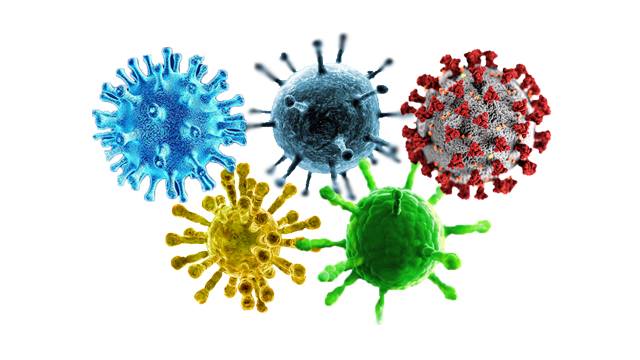 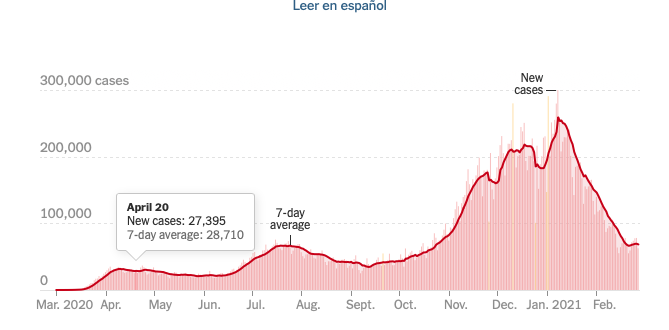 January 20 Infection Rate
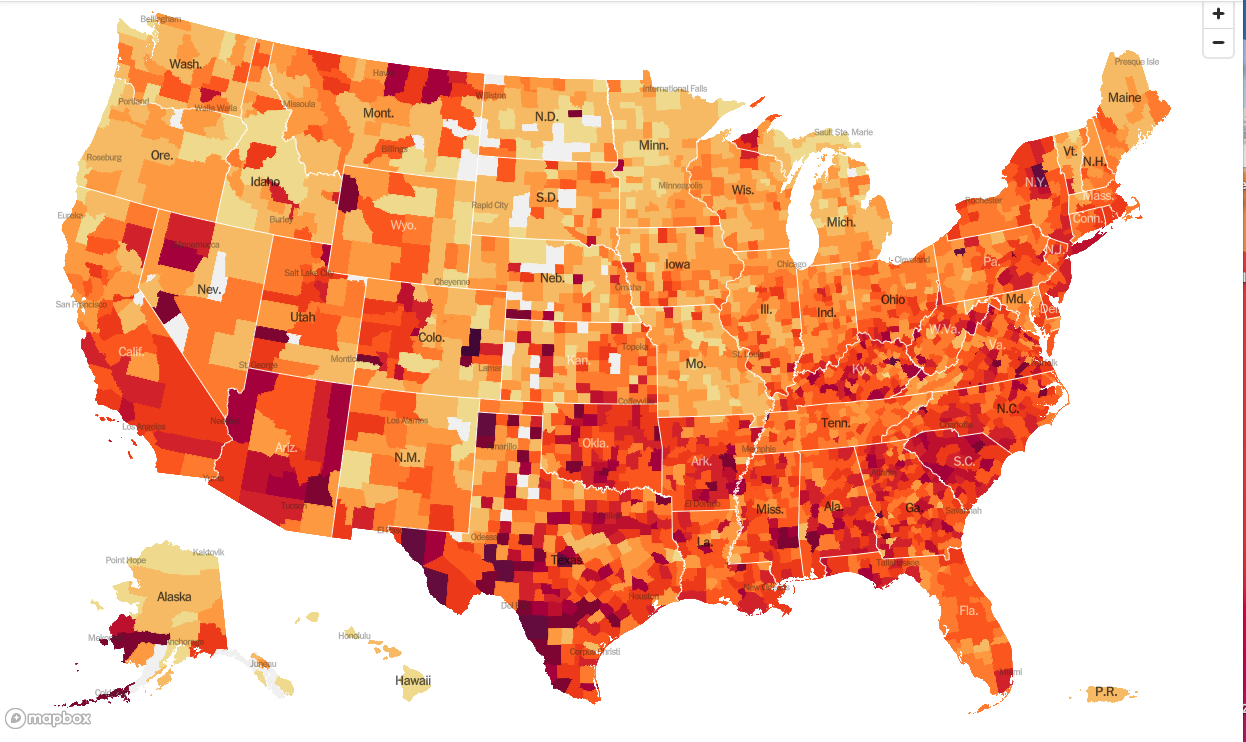 April 13 Infection Rate
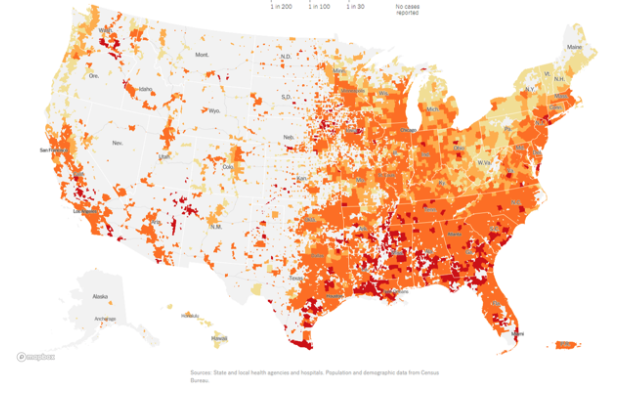 Stocks – A Face Ripping Rally
*More money has poured into stocks over the past five months, some $567 billion, than the previous 12 years, and the best is yet to come*Tech comes Back from the dead, ending an eight-month correction*Bond rally and falling interest rates bring a tech rally that could last to yearend*Cashing is Still Pouring off the Sidelines, *The $1.9 trillion rescue package could be the turbocharger for hyper growth and greater gains and a $2.3 trillion infrastructure deal could keep stocks running for years*At least another 20% in gains left for 2021, (SPX) 4,800 here we come*Stick with the barbell strategy, we’ll keep rotating back and forth all year between tech & domestic recovery*Cash is trash and will remain so for years*We could be entering a wide $2,700 - $3,600 range until the election
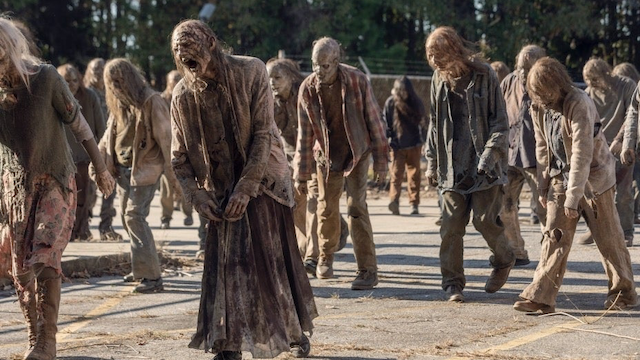 The Mad Hedge Profit PredictorMarket Timing Index-Bottom of Range-at a “BUY”An artificial intelligence driven algorithm that analyzes 30 differenteconomic, technical, and momentum driven indicators
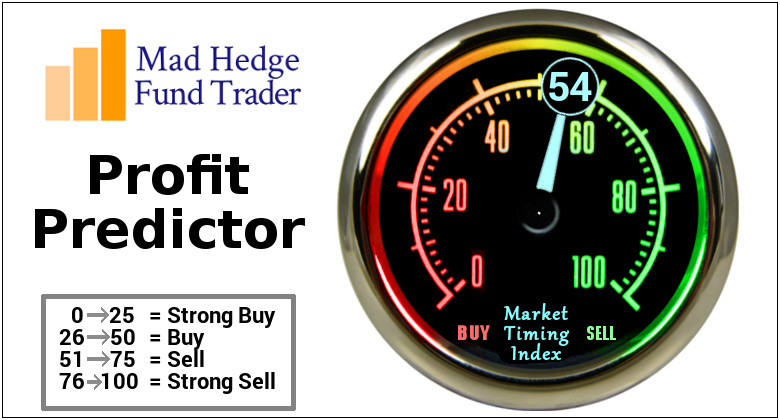 The Mad Hedge Profit PredictorNot Even Close to Overbought
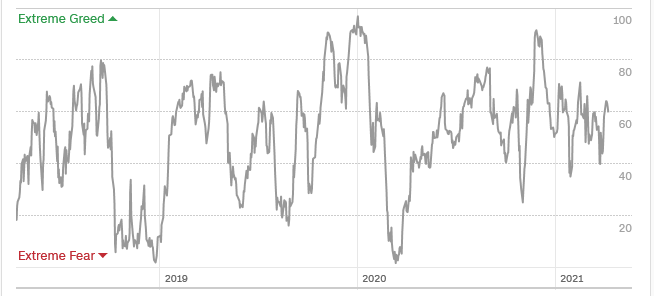 SELL
Do Nothing
BUY
The Global Economy – On Fire
*Biden Infrastructure Bill Tops $2.3 Trillion*March Nonfarm Payroll Report Explodes to the Upside, adding a near record 917,000 jobs, and taking the headline Unemployment Rate down to 6.0%. *US Manufacturing Hits 37 Year High, in March, and US Services Industry Hits Record High *US Job Openings Are Red Hot, coming in at 7.4 million *US Auto Sales Surge in Q1, shaking off the 2020 Great Recession*IMF Predicts 6.0% Global Growth for 2021 *Fed Minutes Say Ultra Dove Policy to Continue *The Producer Price Index jumped by 1.0% in March compared to an expected 0.40%
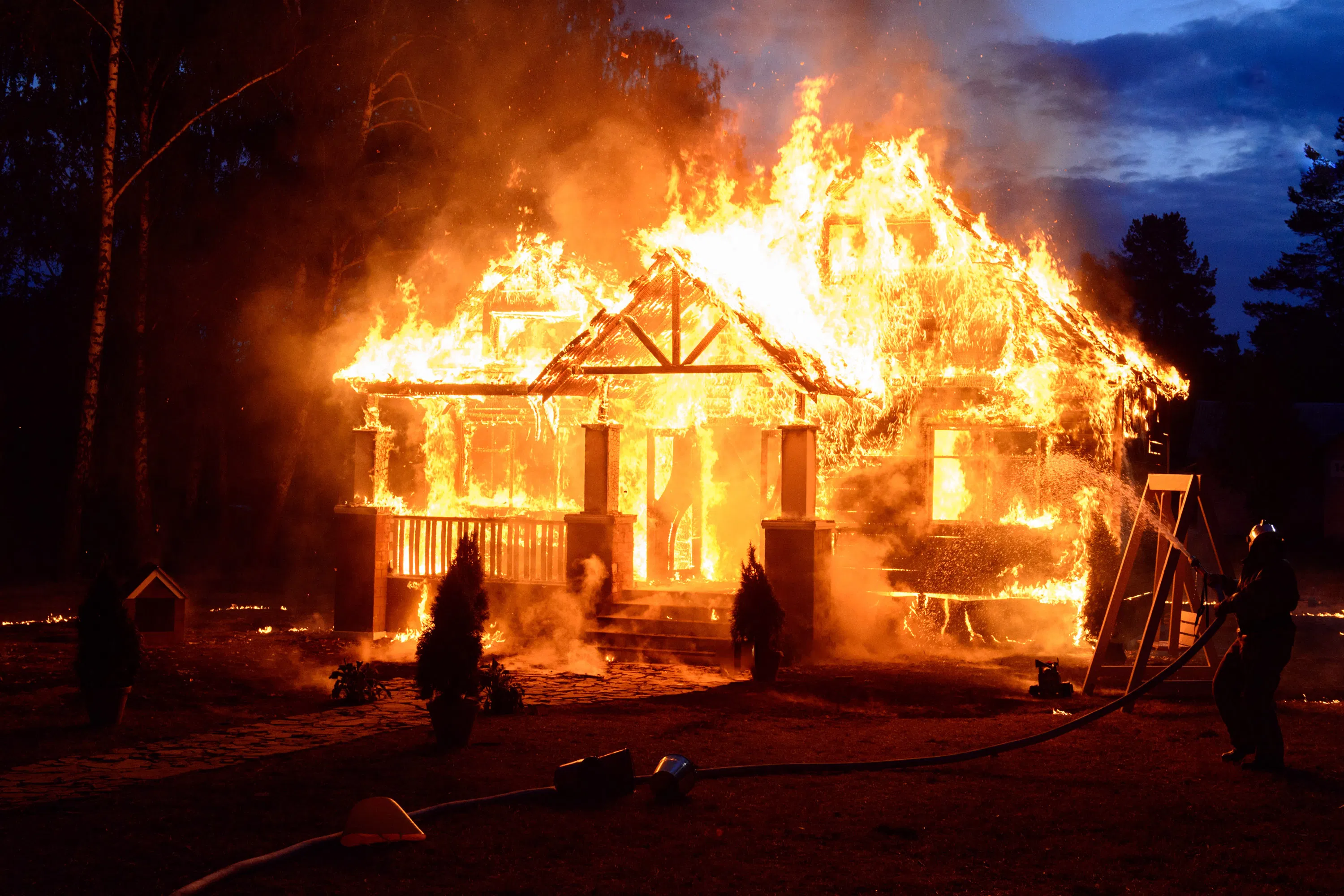 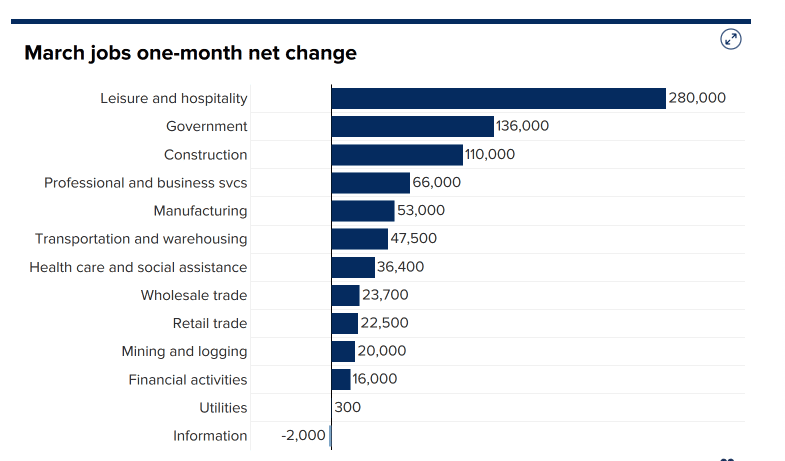 Weekly Jobless Claims – Flatlining at record highs 744,000 +16,000
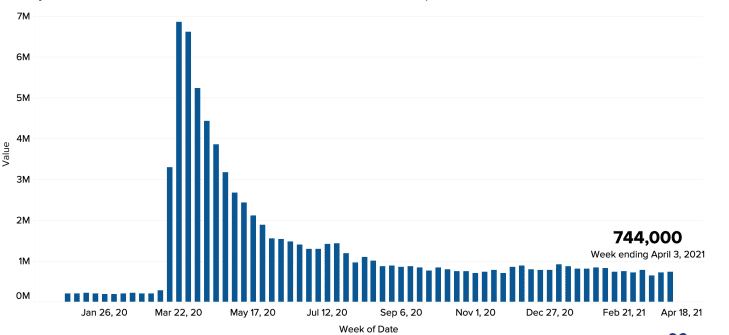 Stocks – A Face Ripping Rally
*More money has poured into stocks over the past five months, some $567 billion, than the previous 12 years, and the best is yet to come*Tech comes Back from the dead, ending an eight-month correction*Bond rally and falling interest rates bring a tech rally that could last to yearend*Cashing is Still Pouring off the Sidelines, *The $1.9 trillion rescue package could be the turbocharger for hyper growth and greater gains and a $2.3 trillion infrastructure deal could keep stocks running for years*At least another 20% in gains left for 2021, (SPX) 4,800 here we come*Stick with the barbell strategy, we’ll keep rotating back and forth all year between tech & domestic recovery*Cash is trash and will remain so for years*We could be entering a wide $2,700 - $3,600 range until the election
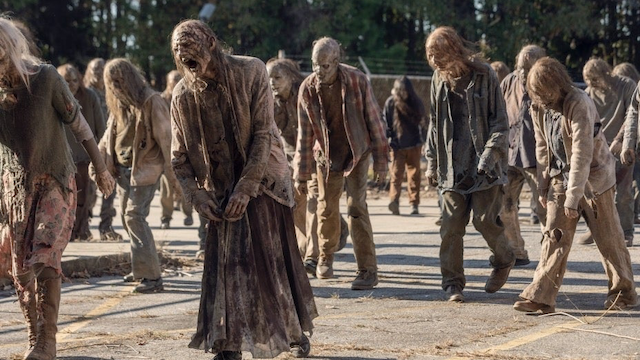 S&P 500 – New Highs
New Highs
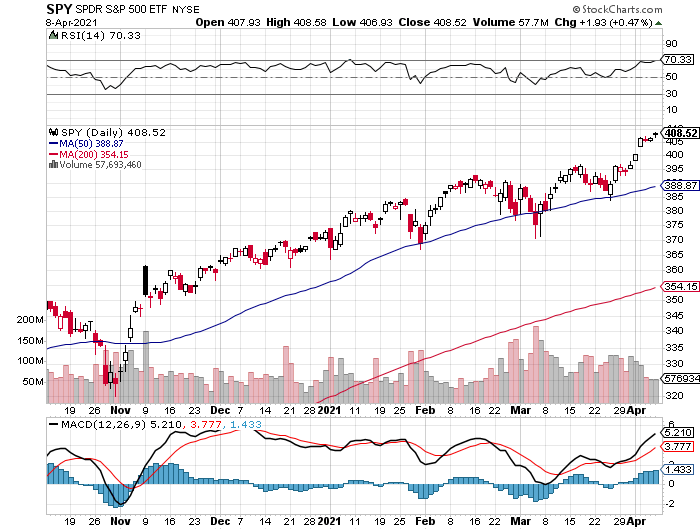 The Bottom 380
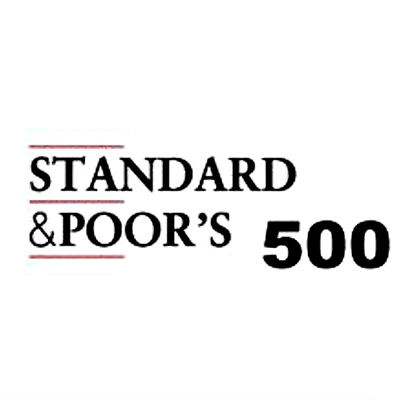 ProShares Ultra Short S&P 500 (SDS)- a Great Hedge for long stocks and bondsLong 2X position has a hedge against longs and bond shorts
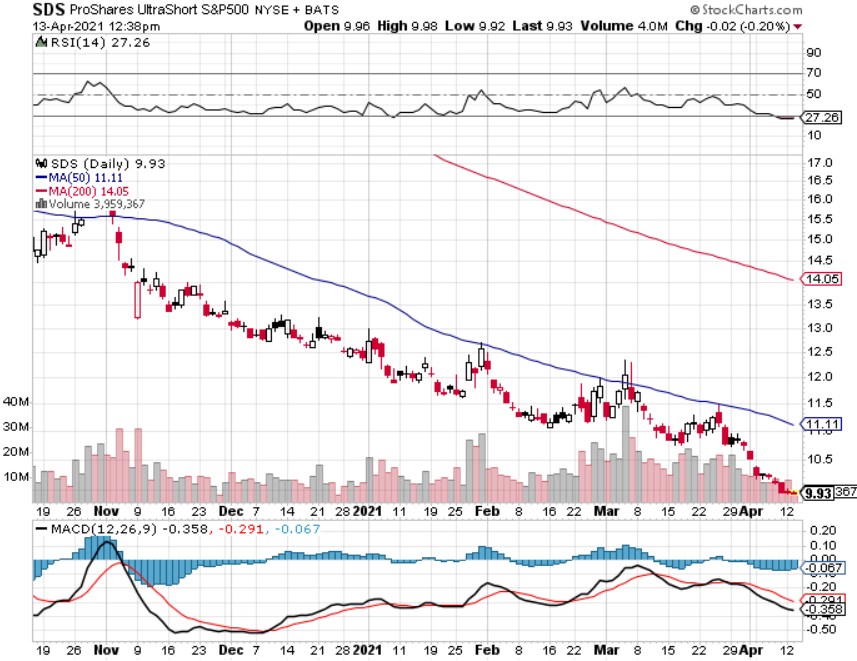 (VIX) – Dying a Slow DeathThe summer market is early
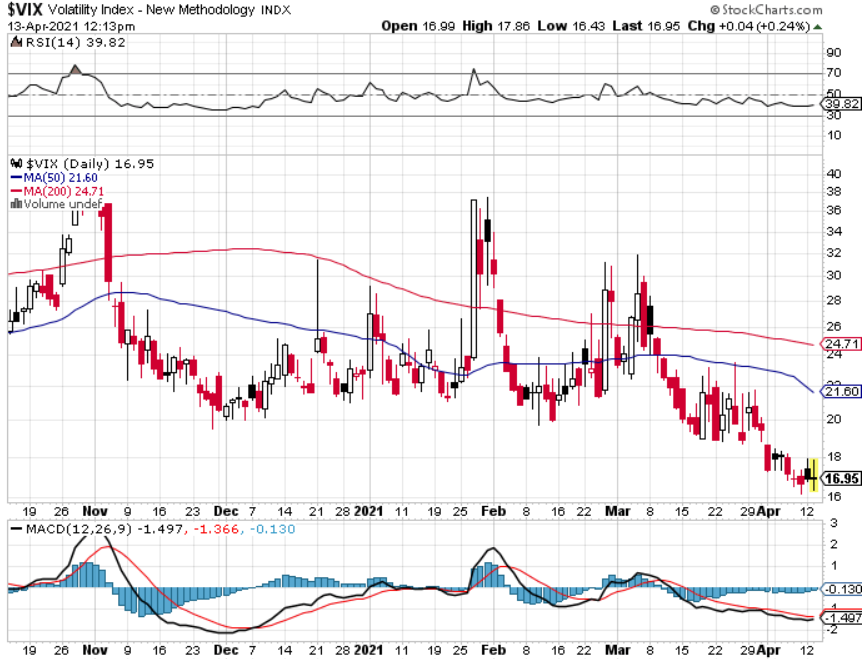 (VXX)-
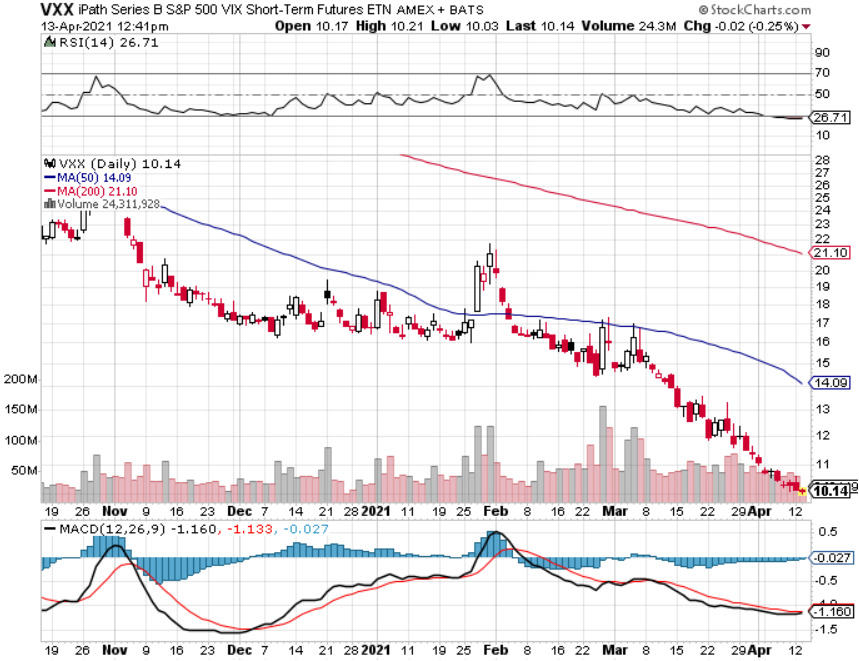 Dow Average ($INDU)-
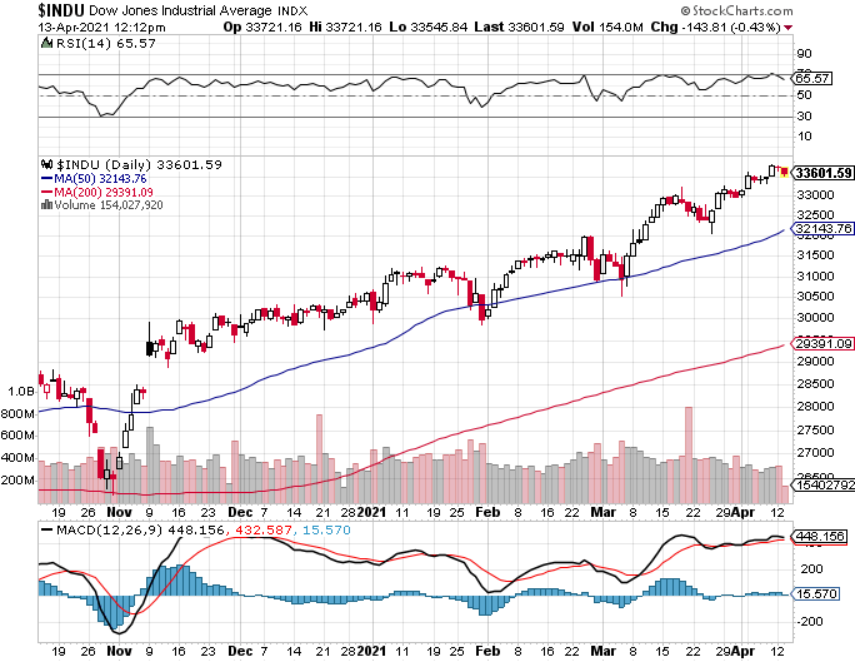 Russell 2000 (IWM)- took profits on Long 10/$137-$142 vertical bull call spreadtook profits on Long 10/$153-$156 vertical bear put spread
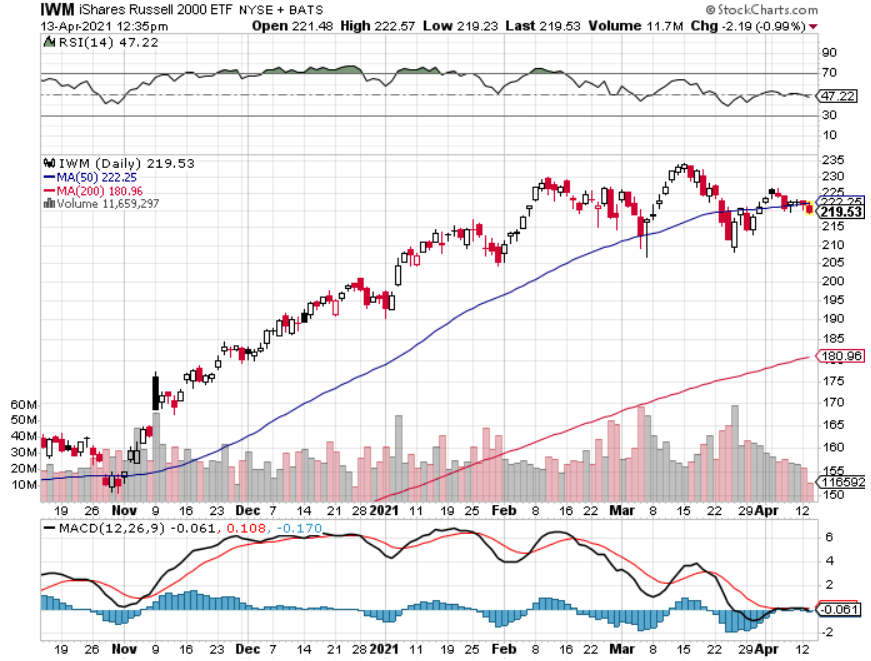 NASDAQ (QQQ) – took profits on long (QQQ) 4/$330-$335 put spread  took profits on long (QQQ) 3/$340-$345 put spreadcovered long (QQQ) $325-$330 put spread
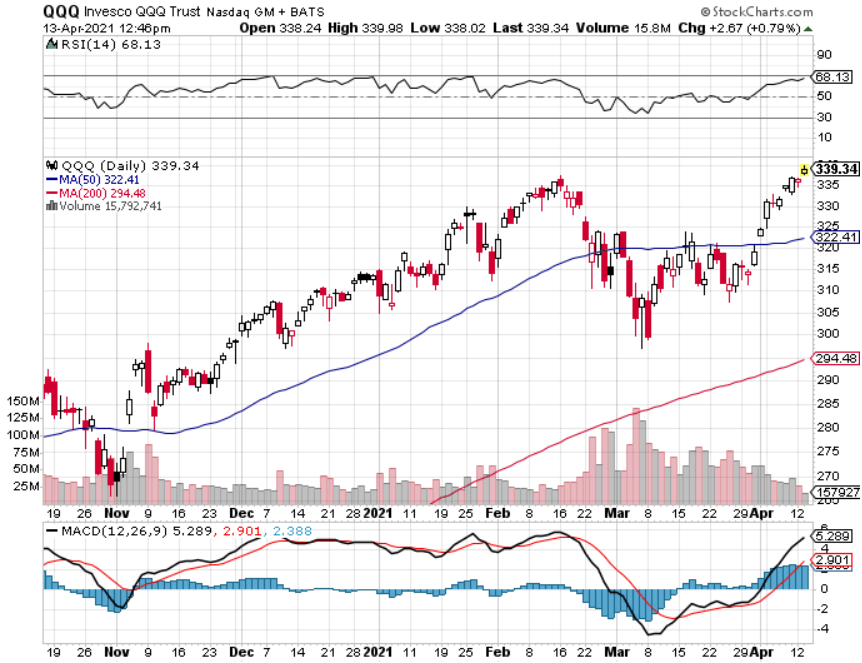 The Barbell Portfolio
*50% Big Tech - 2% of US Employment but 27% of Market Cap and 38% of Profits50% Domestic Recovery, including:RailroadsCouriersBanksConstructionCredit CardsEvent organizersTicket salesRetailers
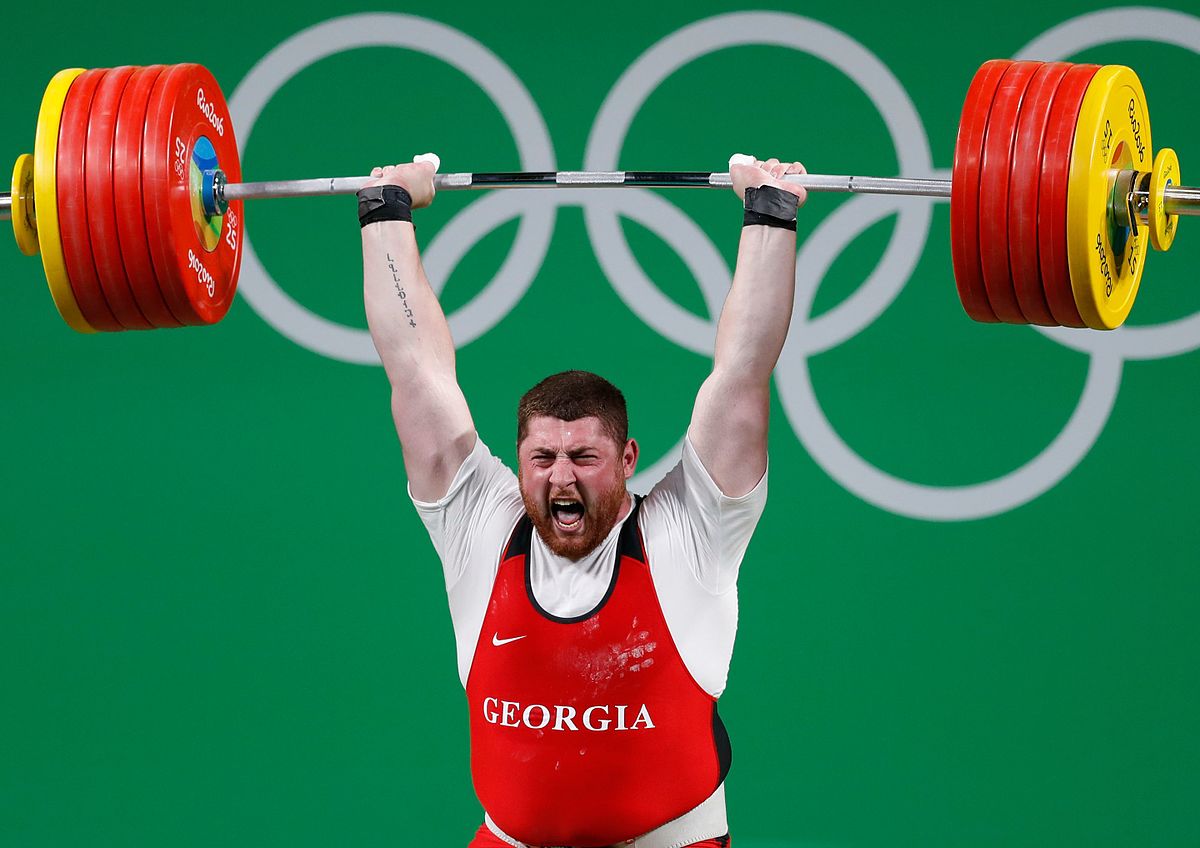 Microsoft (MSFT)- Earnings beat- Looking for Another Entry Pointlong 5/$220-$230 call spreadstop loss on long 12/$170-$180 call spread took profits on long 12/$135-$138 call spread
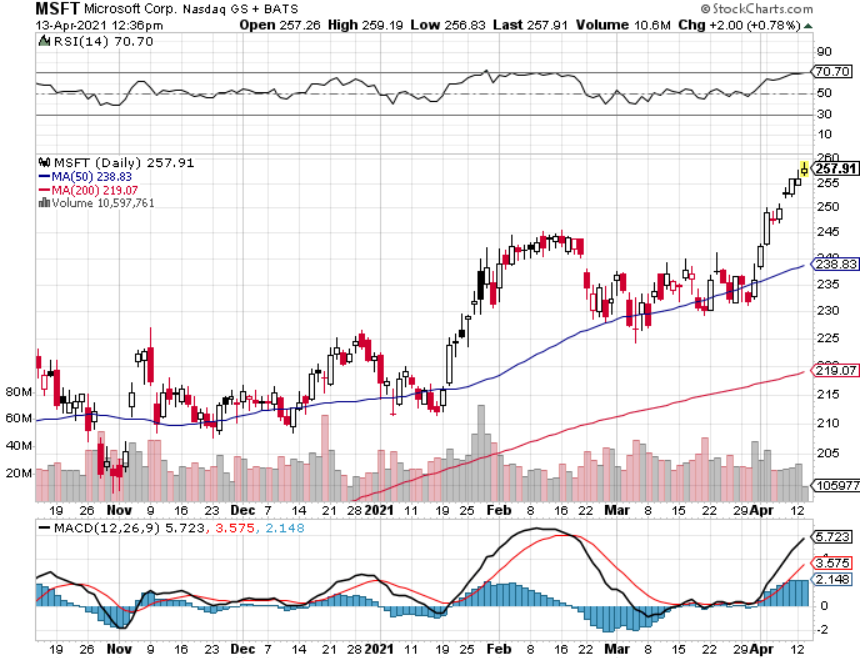 Facebook (FB)-took profits on Long 9/$290-$300 vertical bear put spreadstopped out of Long 9/$190-$200 vertical bear put spreadtook profits on Long 9/$145-$155 vertical bull call spreadtook profits on Long 9/$150-$160 vertical bull call spread
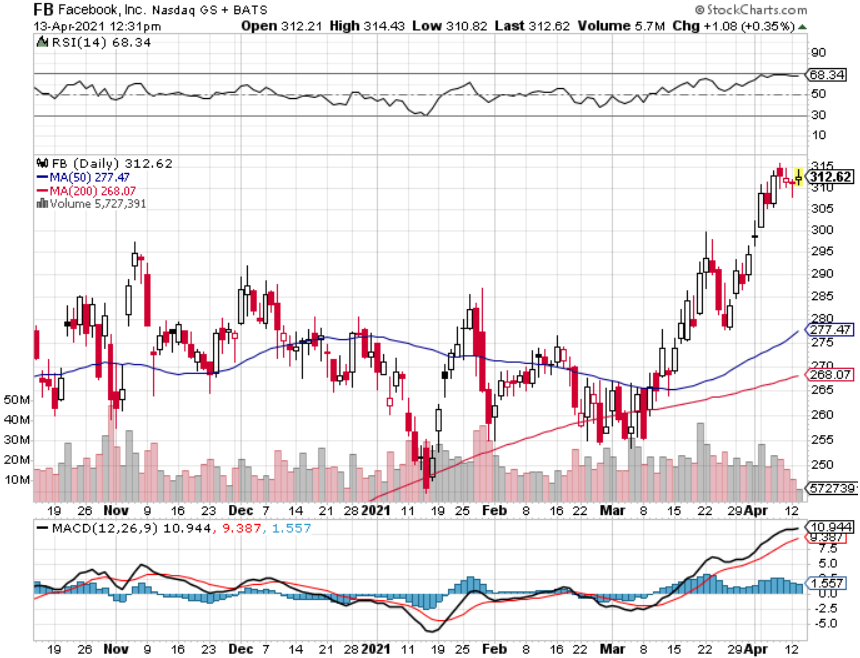 Apple (AAPL)- New 5G iPhone SurgeApple car moving forward with KIAtook profits on long 7/$320-$330 call spreadtook profits on long 4/24/$250-$260 call spreadtook profits on long 5/$250-$260 call spread
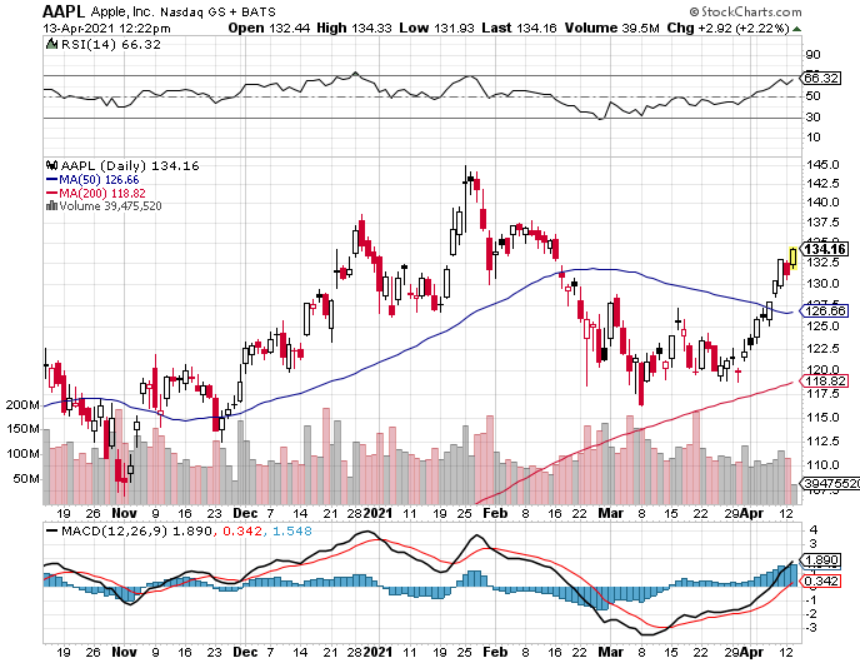 Alphabet (GOOGL) – Ad king on economic recovery15% of search is travel relatedtook profits on long 12/$1,200-$1,230 bull call spreadtook profits on long 9/$1,030-$1,080 vertical bull call spread
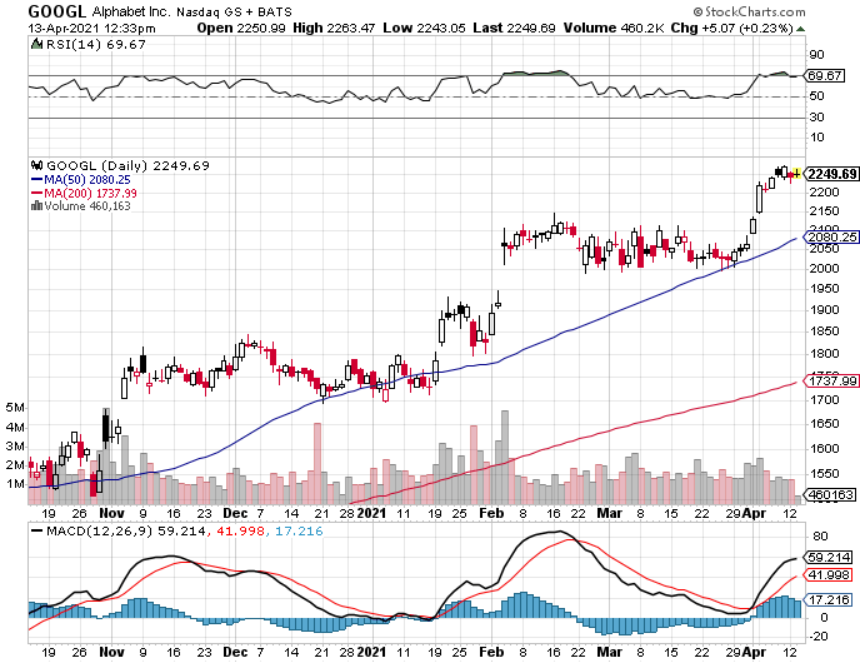 Amazon (AMZN) – Time correctiontook profits on long 9/$2,800-$2,900 bull call spread
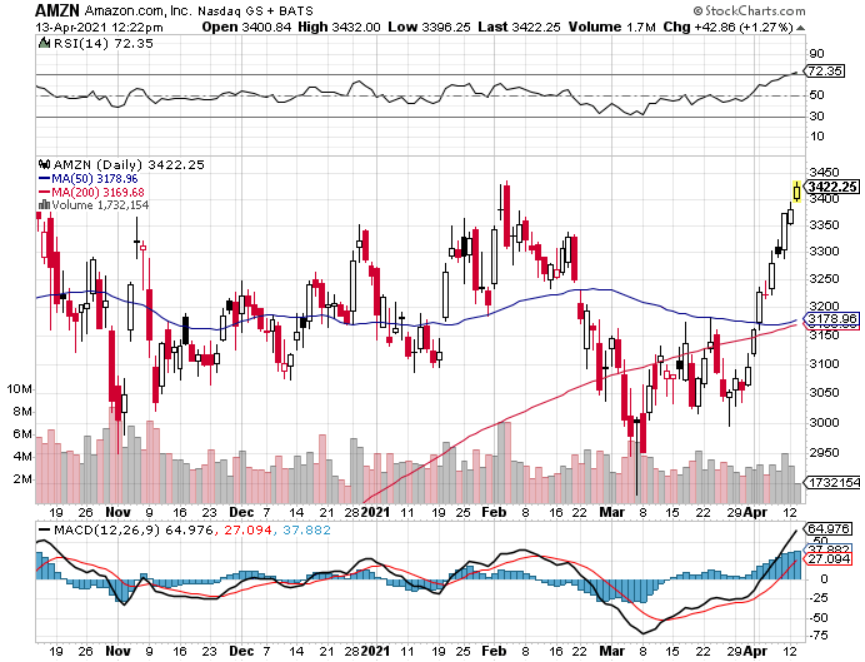 ProShares Ultra Technology (ROM) – Up 30.6% in 2 Weeks
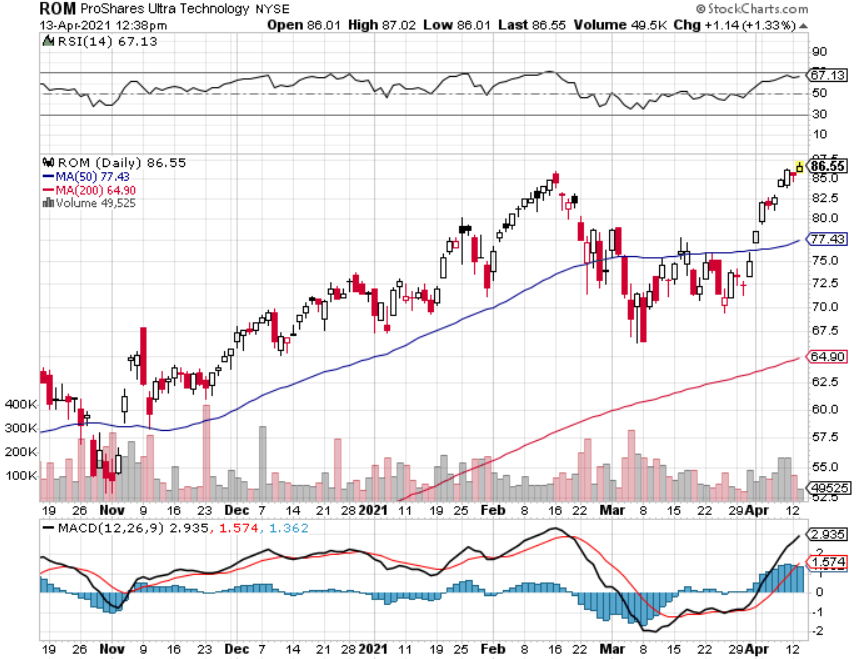 PayPal (PYPL)-Fintech Rulestook profits on long 4/$90-$95 call spread
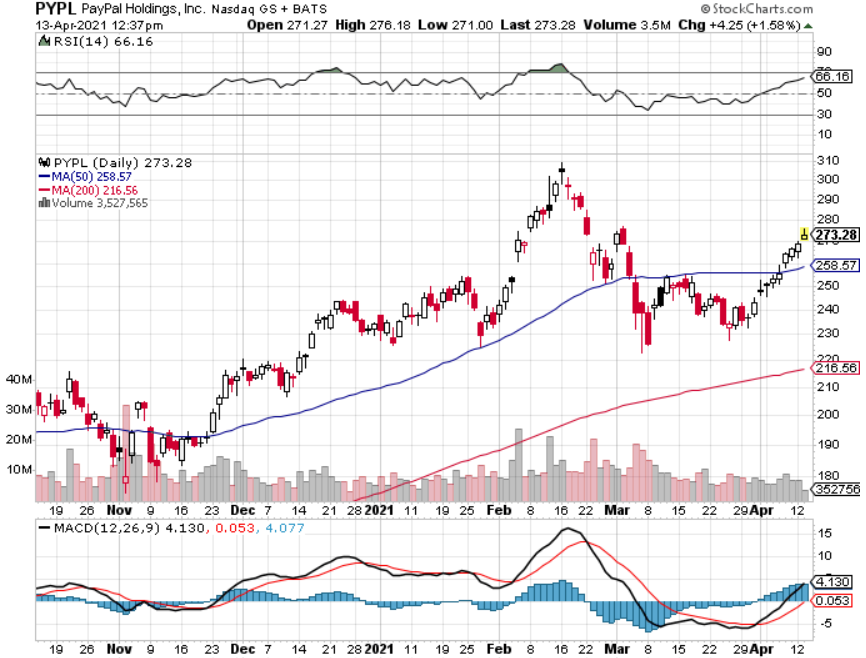 Tesla (TSLA)- Blows Away Q1 Deliveries, with a 184,400 print, or 47.5% high than the 2021 rate long 2X 4/$450-$500 call spread – expires in 2 days took profits on long 3/$400-$450 call spreadtook profits on long 2/$650-$700 call spread-expires, stopped out of long 3/$600-$650 call spreadTook profits on long 2/$600-$650 bull call spread, Took profits on long 2/$550-$600 bull call spread
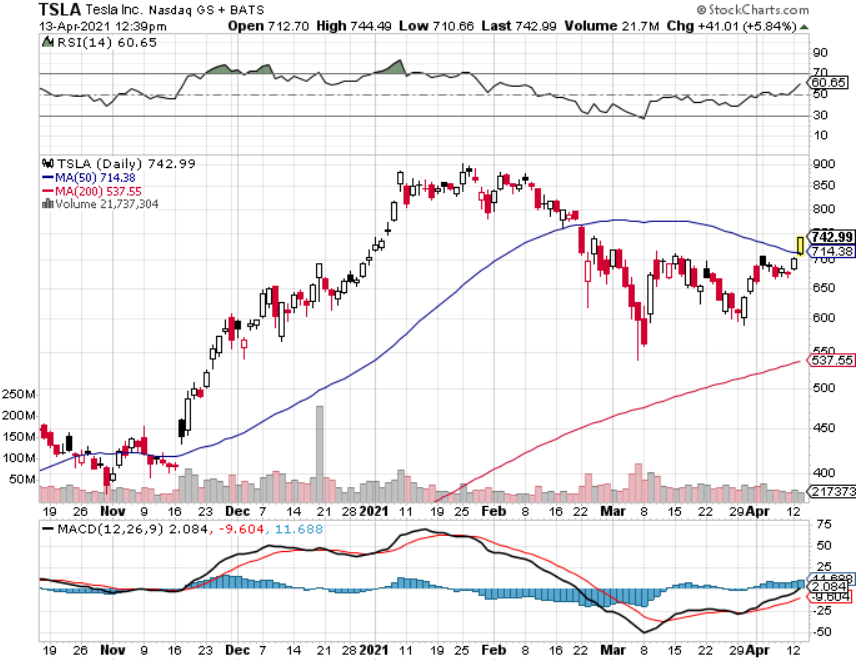 NVIDIA (NVDA) – The Biggest Chip Deal in HistoryA Mad Hedge 10 bagger – Global Semiconductor Shortage Slows Auto Industry,
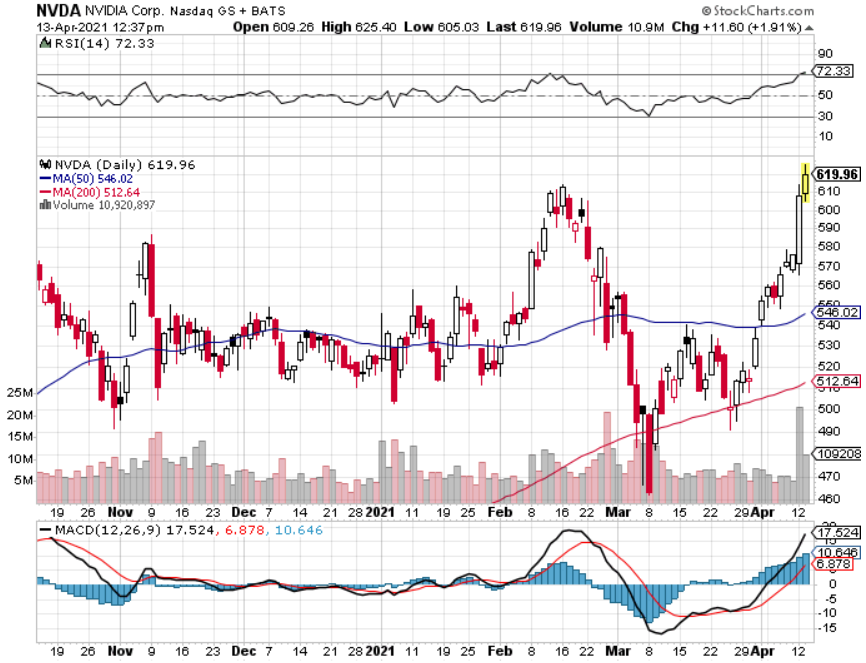 Palo Alto Networks (PANW)- Hacking never goes out of fashion
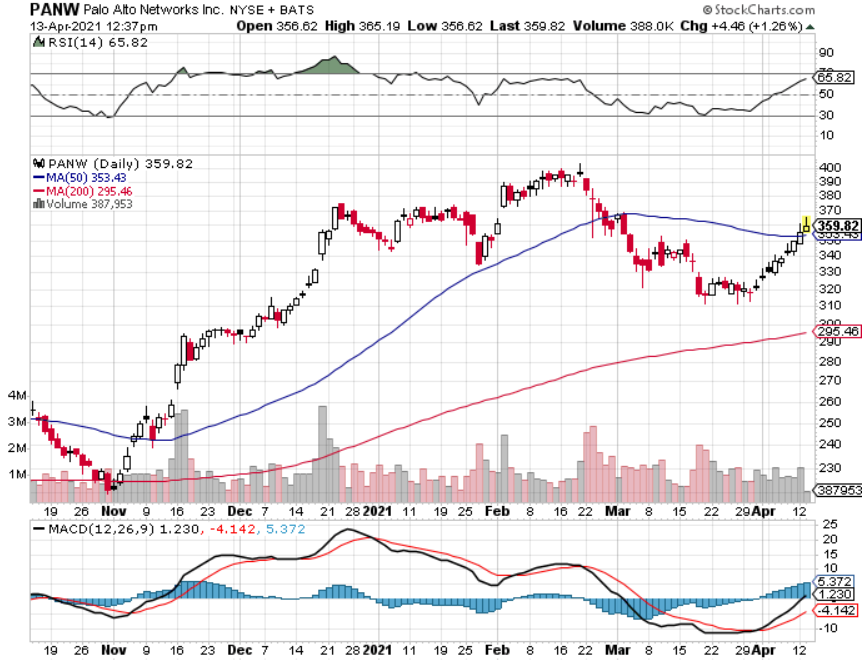 Advanced Micro Devices (AMD)-the next ten bagger - buys Xilinx – Programable logic devicestook profits on long 2/$75-$80 call spread
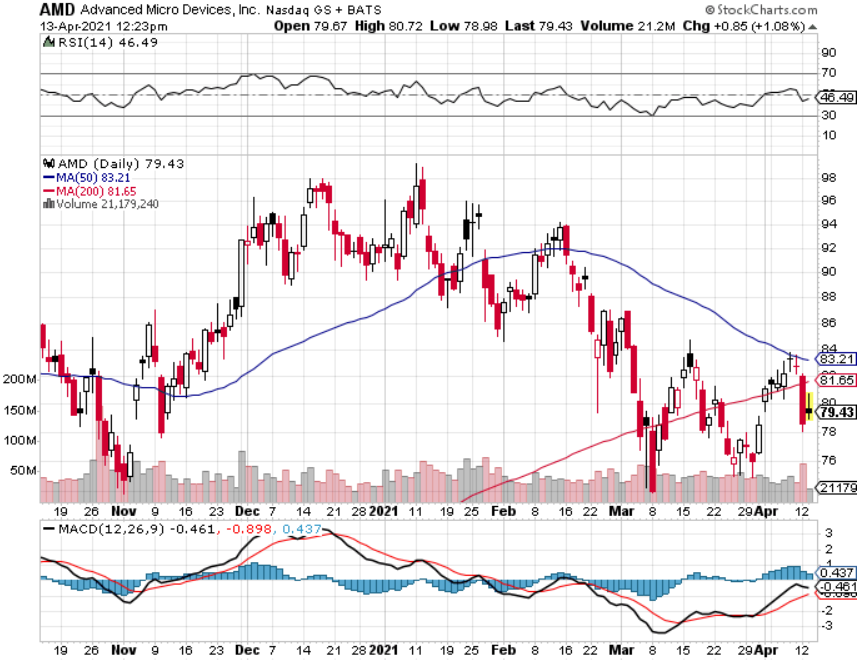 Salesforce (CRM)- Massive Online Migrationtook profits on long 9/$125-$130 vertical bull call spreadtook profits on long 8/$125-$130 vertical bull call spreadtook profits on long 2/$105-$115 call spread
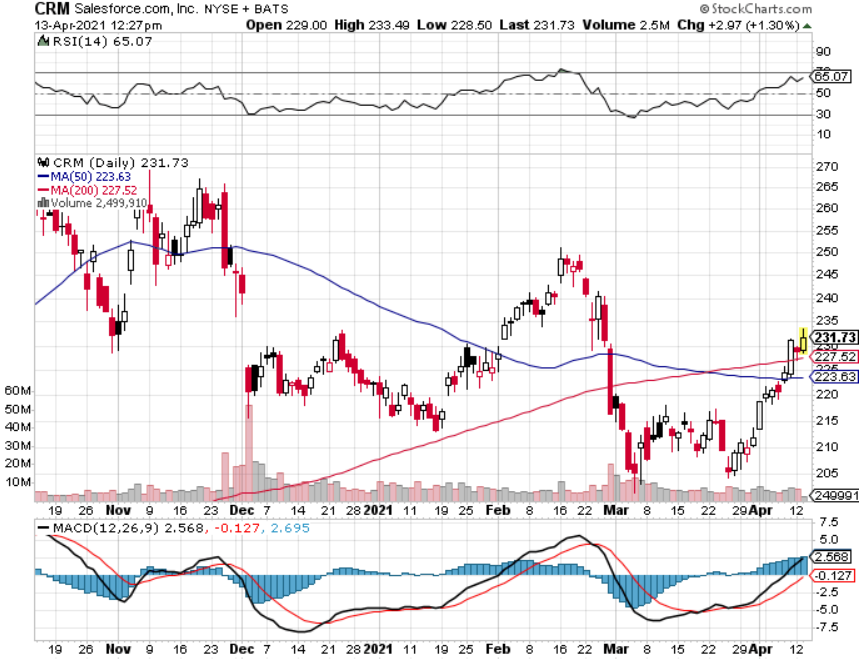 Adobe (ADBE)- Cloud playThe Quality Non-China tech play
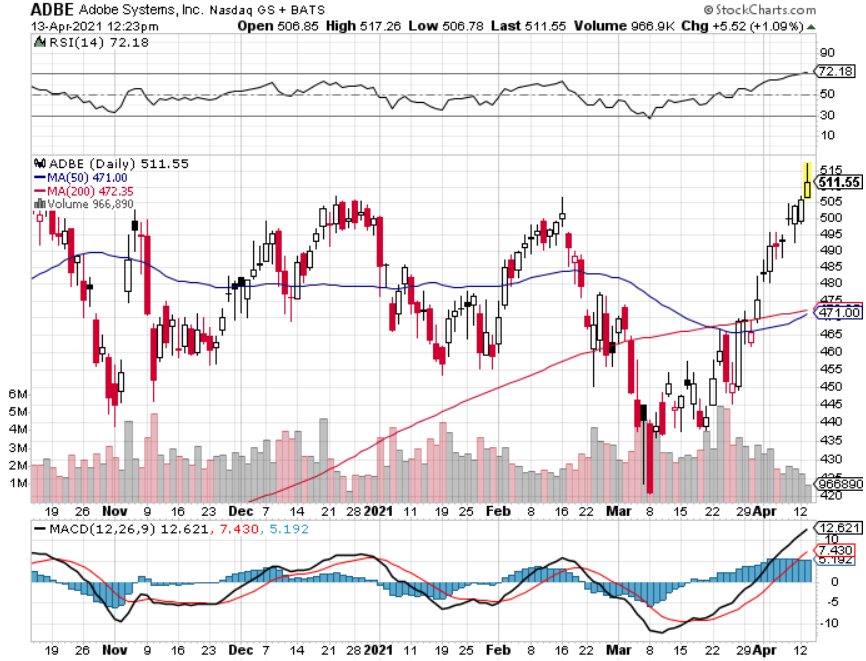 The Second Half of the Barbell
*Bets on a domestic recovery in 2021*Upside potential in 2021 far greater than tech*Some of these have not moved for 5 or 10 years*Focuses on economically sensitive cyclical industries*Makes a great counterweight to high growth technology*We could spend all of next year rotatingbetween the two groups
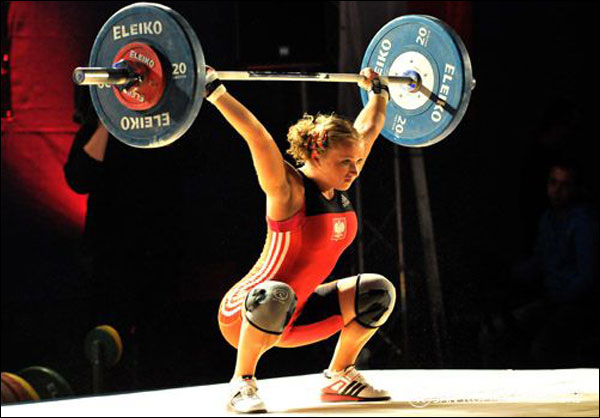 Boeing (BA) – former LEAP Candidate - The 737 MAX Flies Again!First positive deliveries in 14 months, new orders from (UAL) and (ALK)long 3/$146-$149 call spreadtook profits on long 2/$150-$160 call spreadtook profits on long 4/$300-$310 call spreadtook profits on long 4/$315-$335 call spread
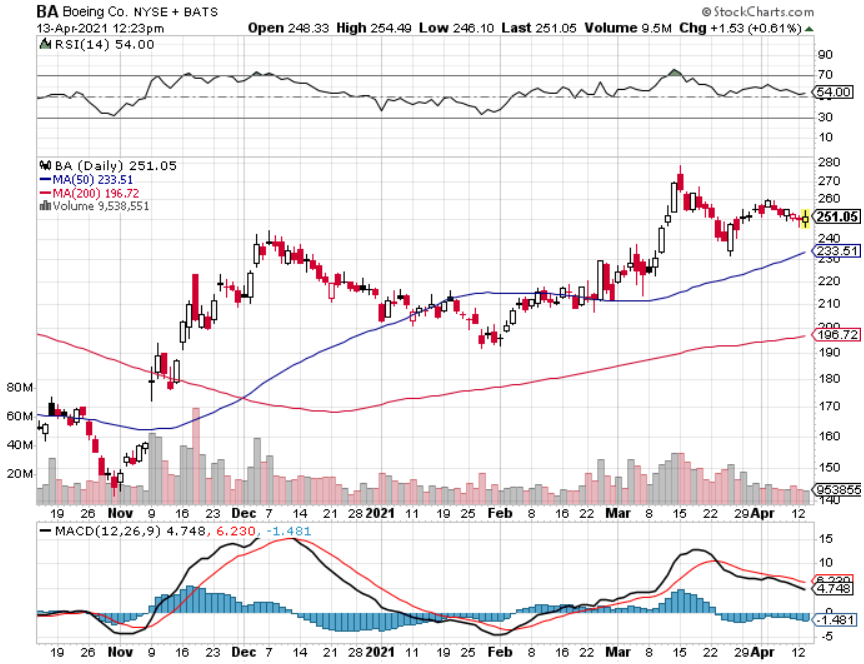 Package Delivery- United Parcel Service (UPS)massive increase in overnight deliveries, announces blowout earningstook profits on long 11/$130-$140 call spread
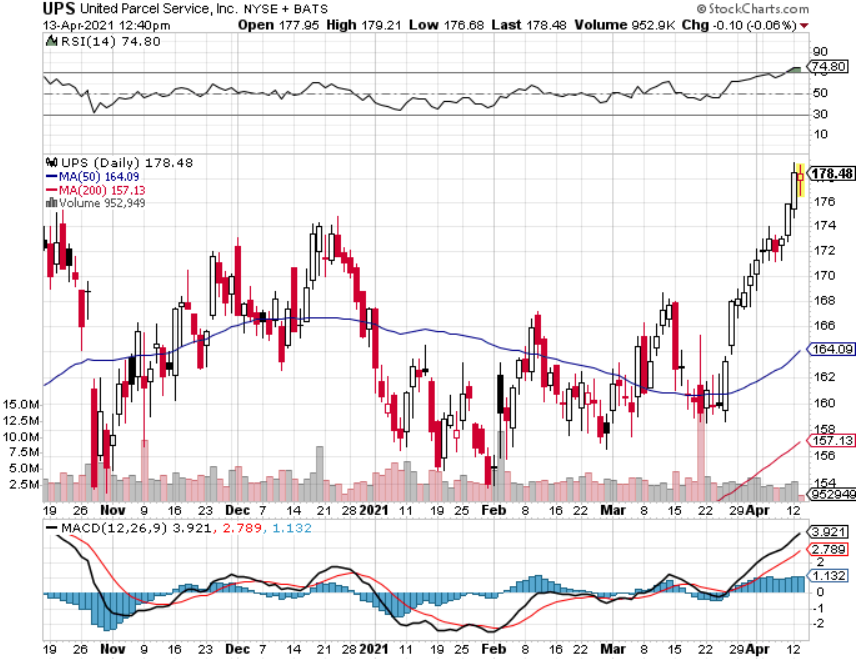 Caterpillar (CAT)- Ag + Infrastructure + Housingtook profits on long 12/$145-$150 call spreadtook profits on long 11/$125-$135 call spread
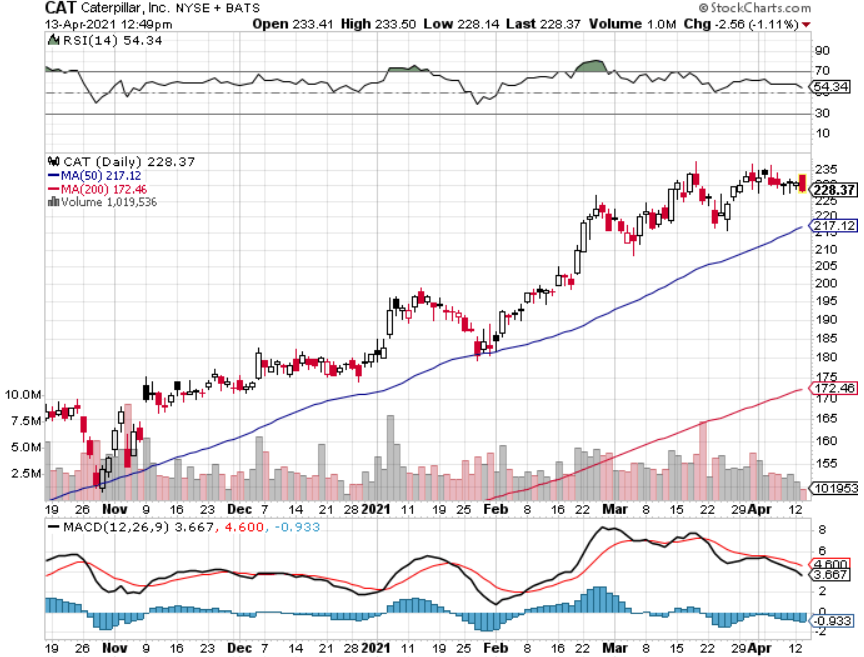 Walt Disney (DIS)- Big Recovery MoveDisney Plus Streaming top 100 million subscribers in 15 monthslong 3/$170-$180 call spread-expires in 2 days
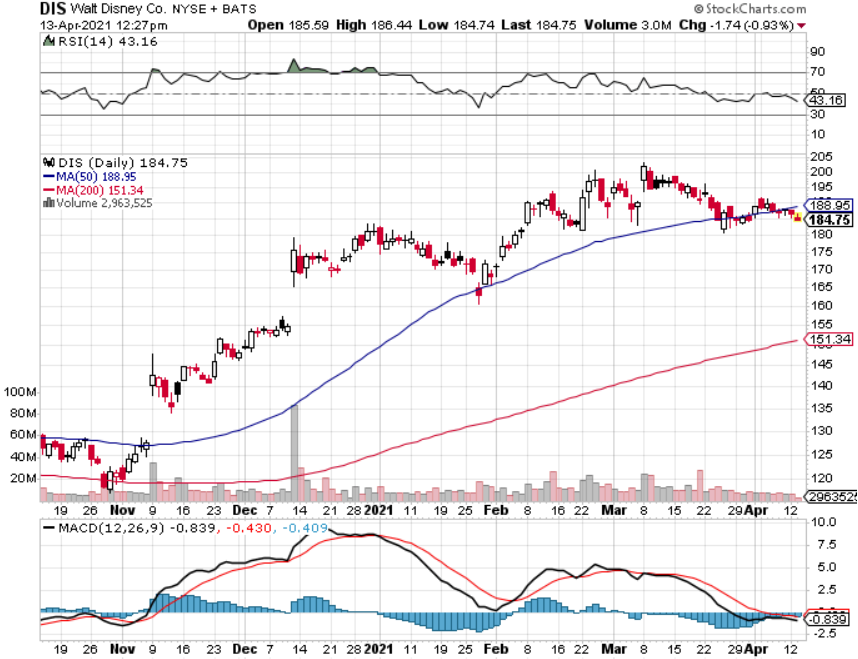 Industrials Sector SPDR (XLI)-(GE), (MMM), (UNP), (UTX), (BA), (HON)
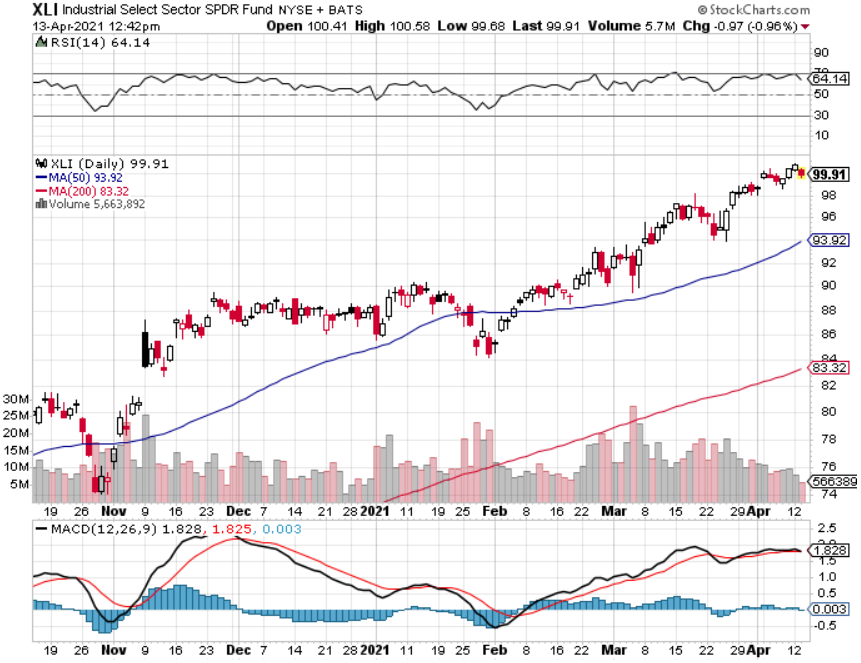 US Steel (X) – Commodity Boom
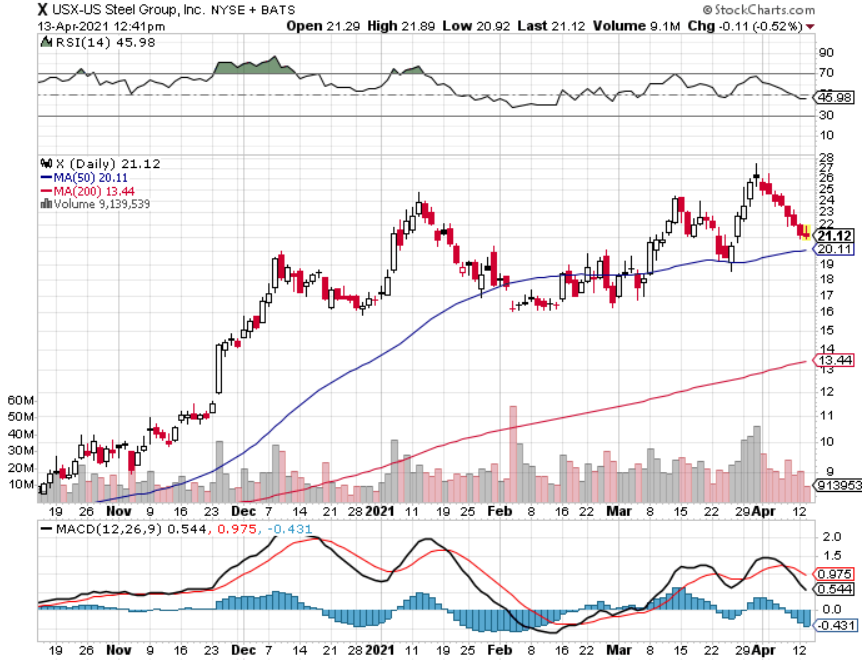 Union Pacific RR (UNP)- More stuff to shipnear record earnings announcedtook profits on 11/$150-$160 call spread
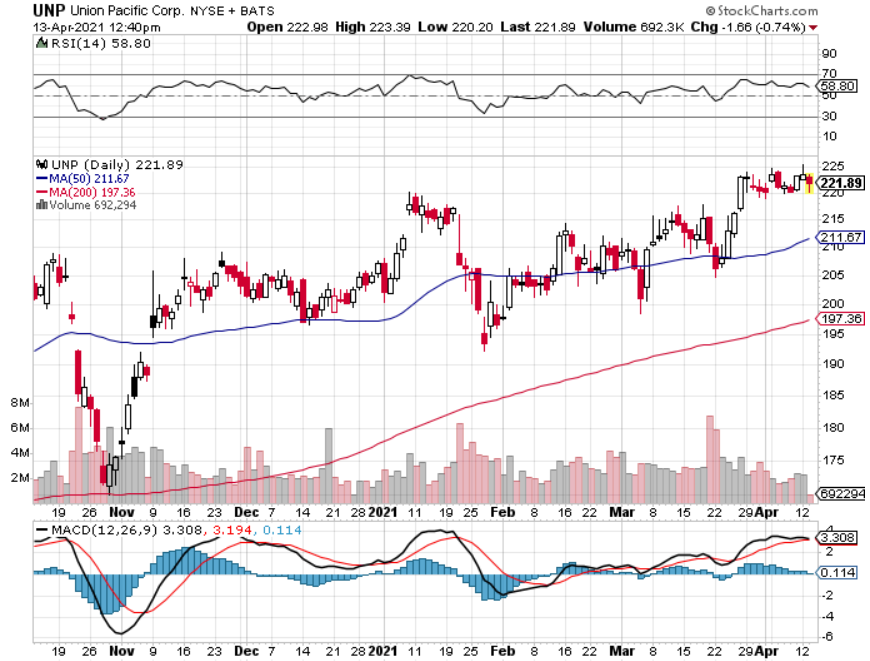 Wal-Mart (WMT)took profit on Long 11/$125-$130 bear put spreadtook profit on Long 10/$119-$121 bear put spreadtook profits on Long 8/$114-$117 bear put spread
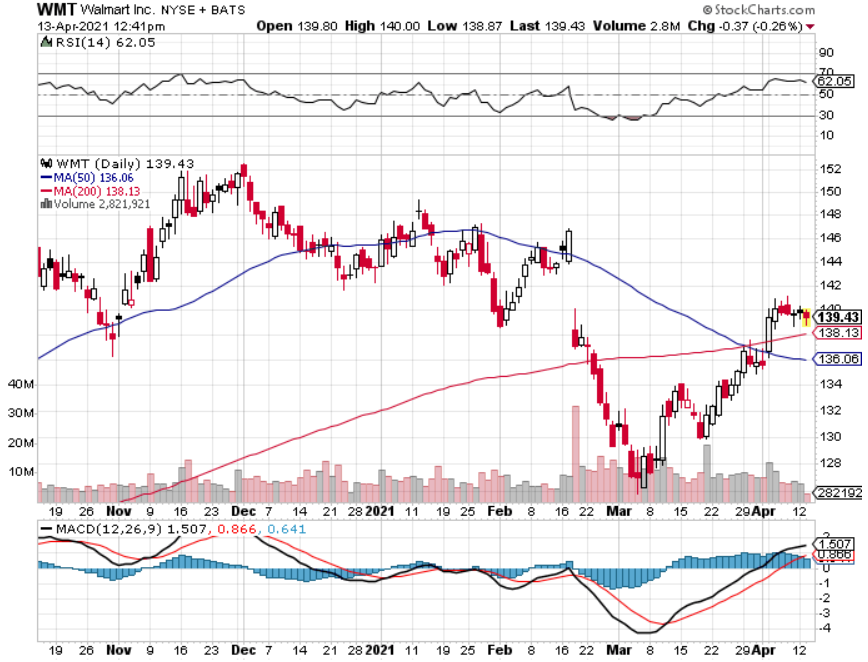 Macys’ (M) – Retail Return from the Gravetook profits on Long 8/$23-$25 bear put spread
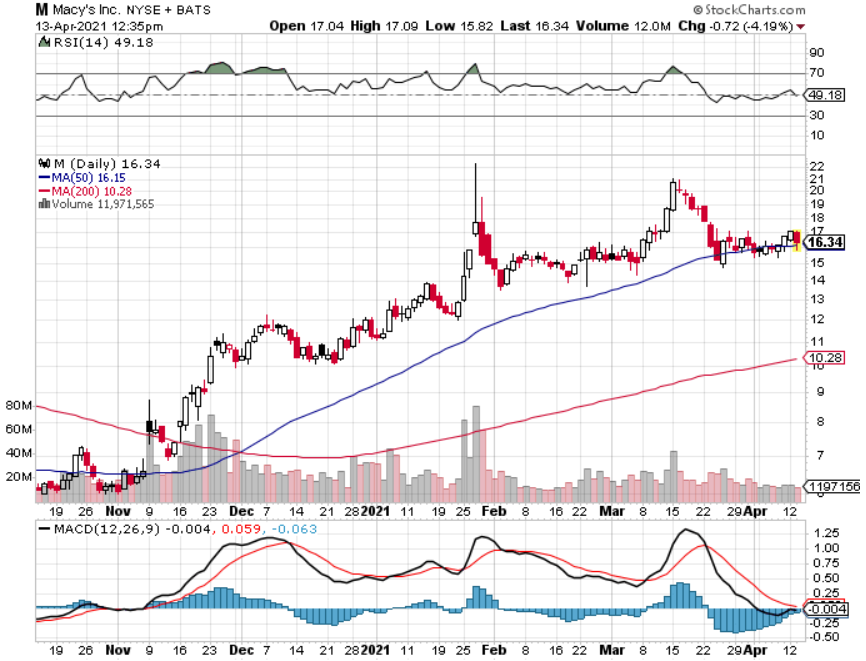 Delta Airlines (DAL) –
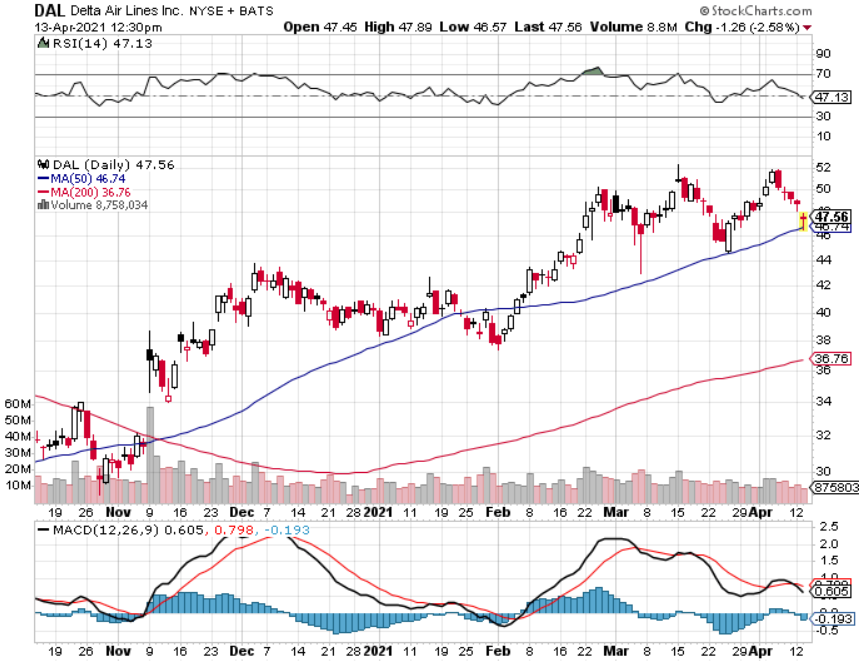 Transports Sector SPDR (XTN)- Worst Hit Sector(ALGT),  (ALK), (JBLU), (LUV), (CHRW), (DAL)
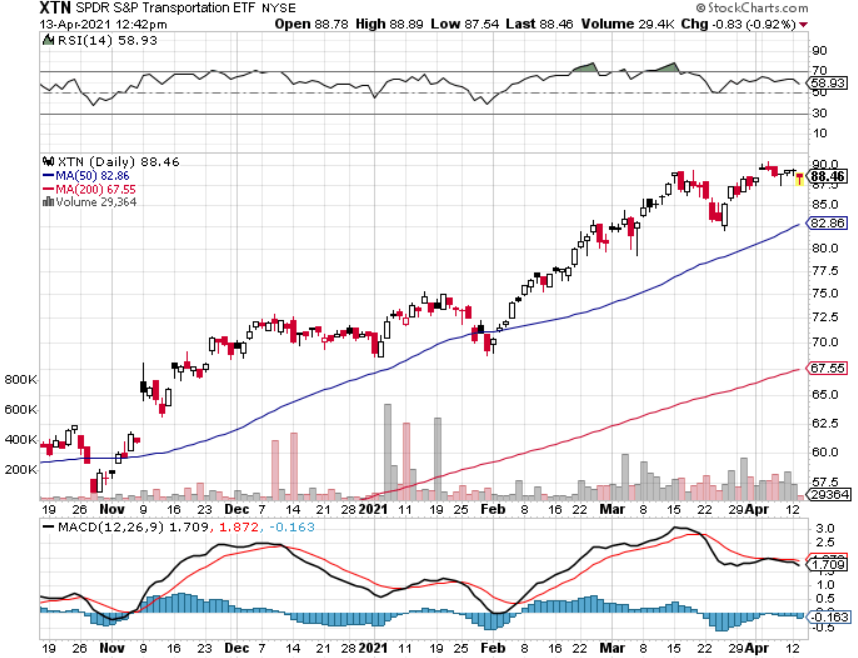 Health Care Sector (XLV), (RXL)(JNJ), (PFE), (MRK), (GILD), (ACT), (AMGN)
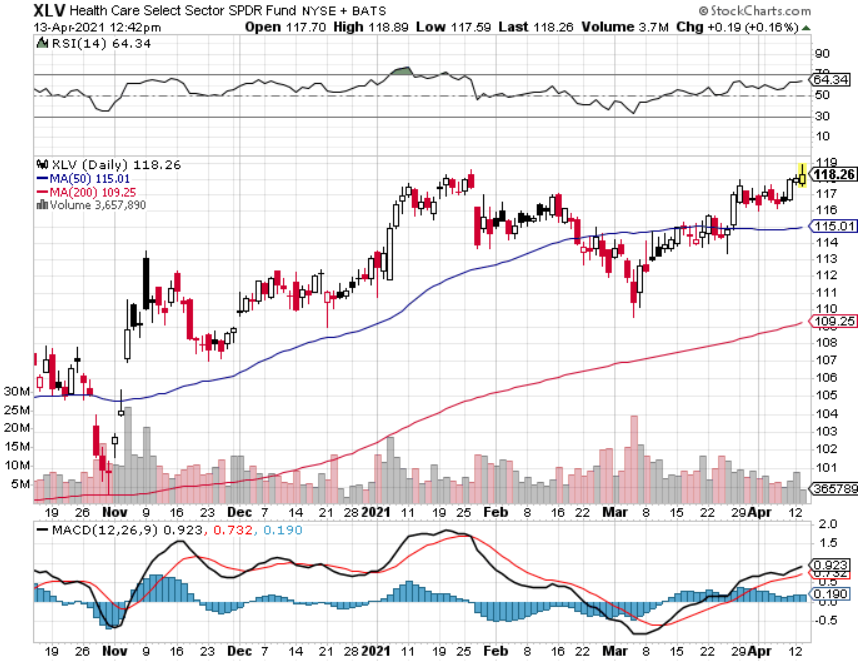 Amgen (AMGN)took profits on long 11/$185-$200 bull call spread
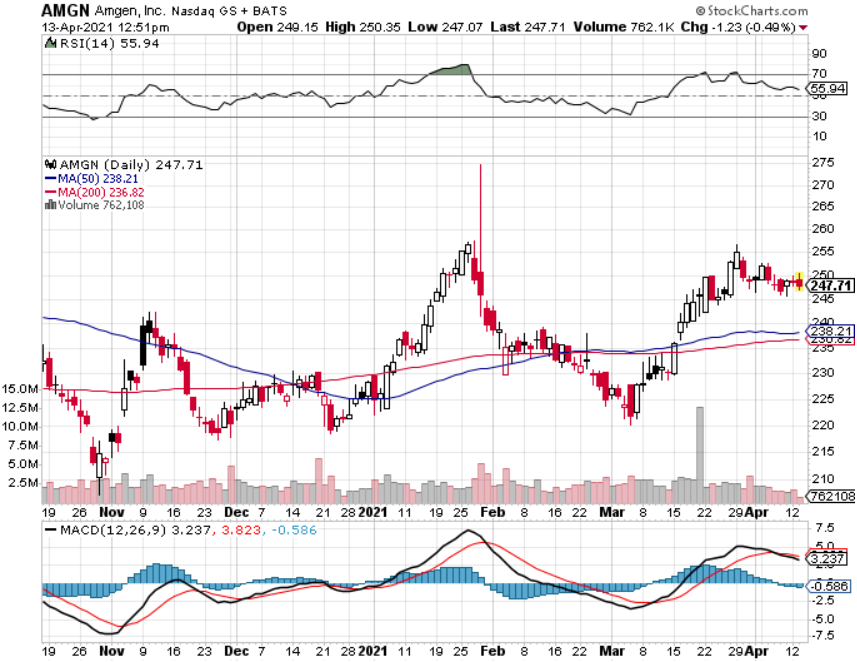 Regeneron (REGN)took profits on long 7/$570-$580 call spread
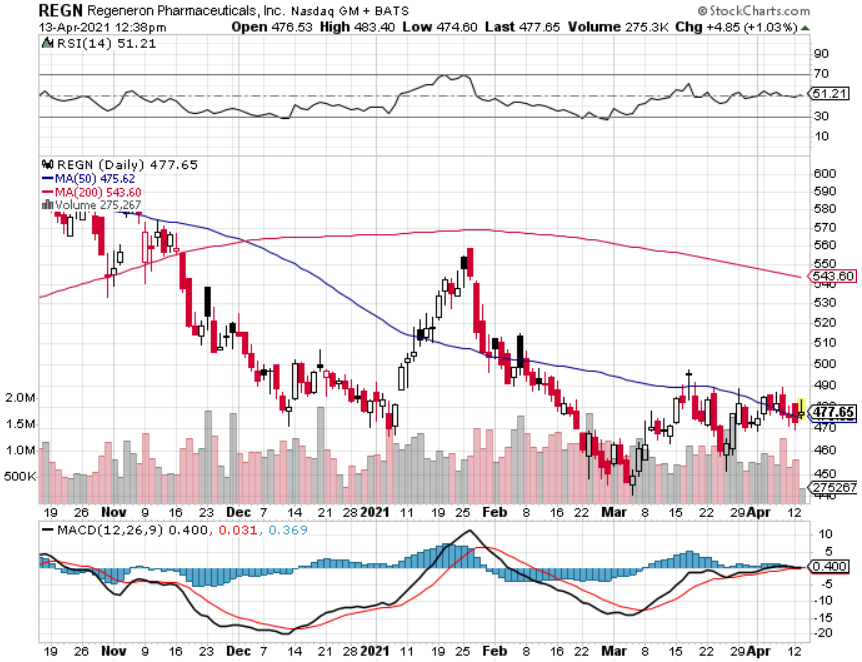 CRISPR Therapeutics (CRSP)
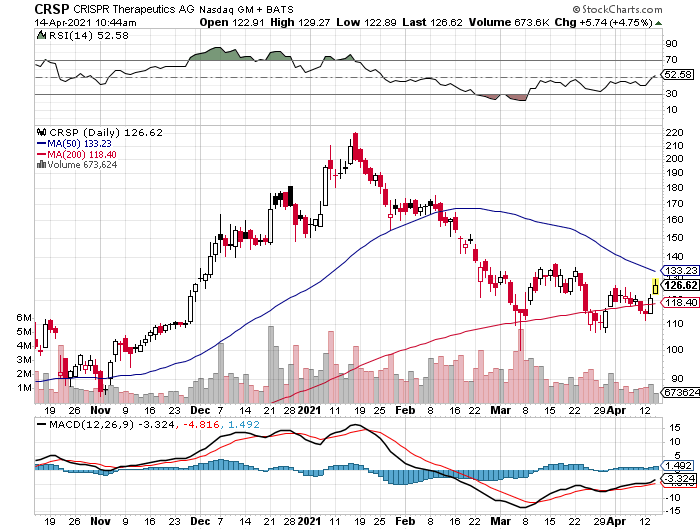 Goldman Sachs (GS) – Blowout earningstook profits on long 2/$240-$260 call spread
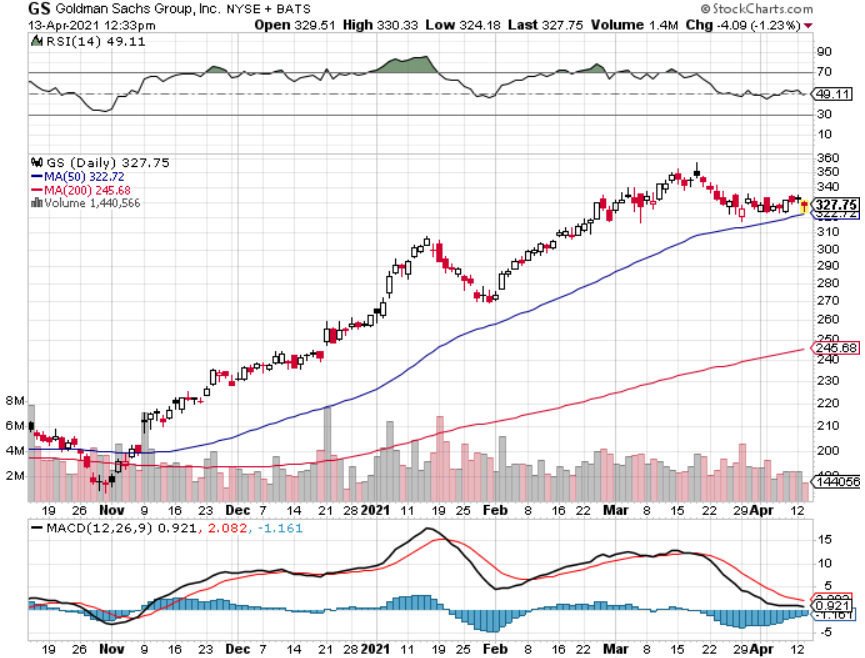 Morgan Stanley (MS) – Blowout Earningstook profits on long 2/$55-$60 call spread
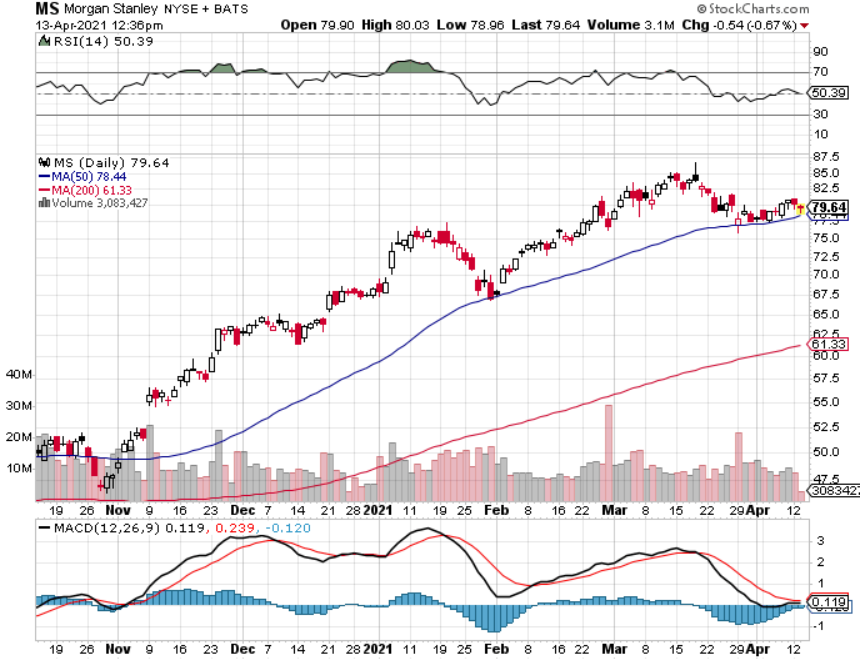 JP Morgan Chase (JPM)-Rising Rateslong 5/$135-$140 call spreadtook profits on long 2/$135-$140 call spreadtook profits on long 2/$110-$115 call spreadtook profits on long 12/$100-$105 bull call spreadtook profits on long 11/$85-$90 bull call spread
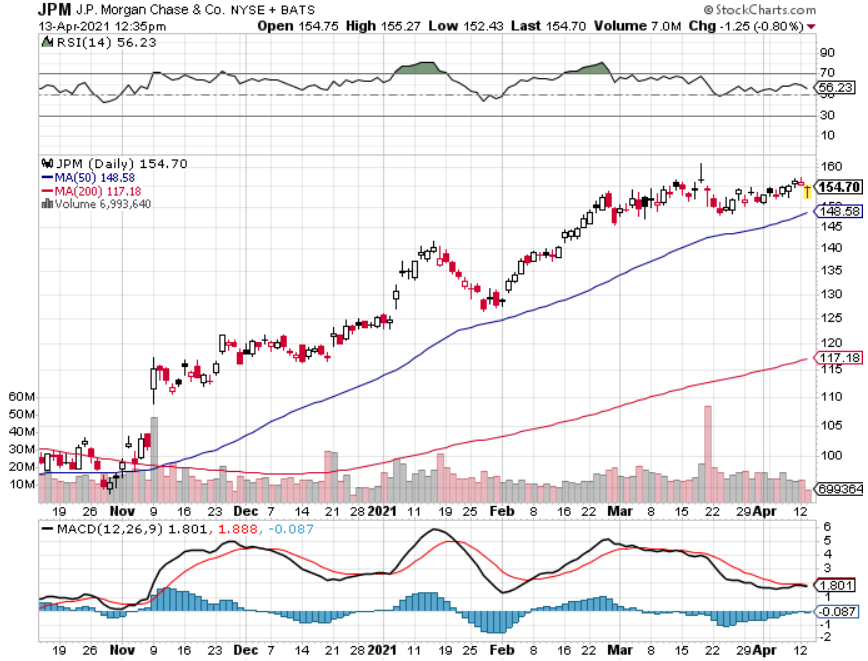 Citigroup (C) – “Recovery” Rotation Play
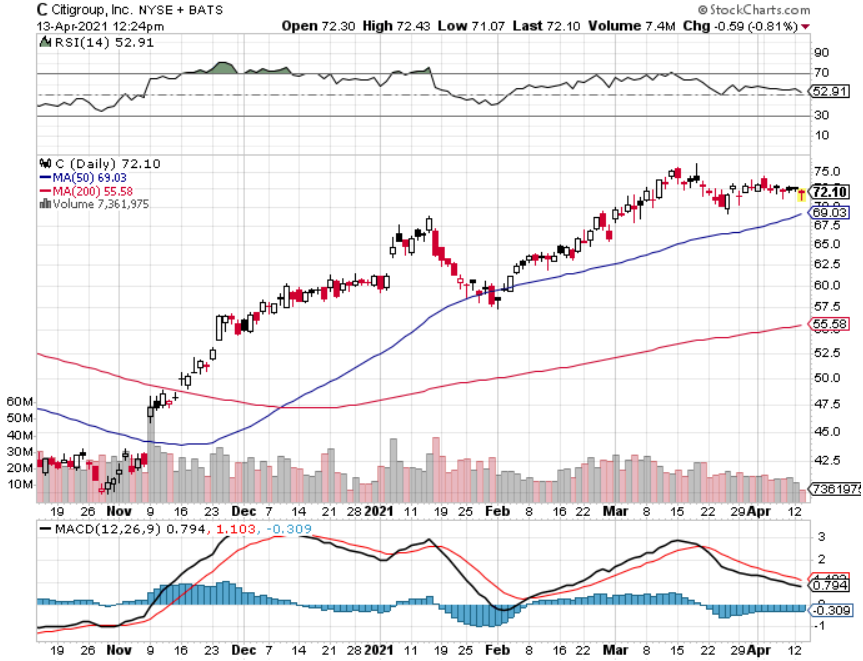 Bank of America (BAC) – took profits on long 2/$28-$30 call spread
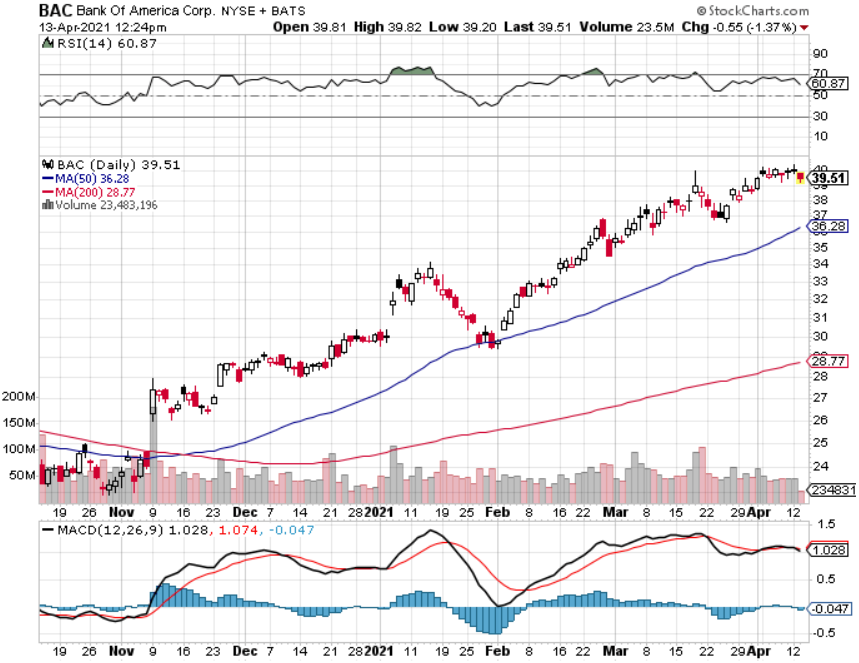 SPDR Metals & Mining ETF (XME) – long 2/$28-$30 call spread
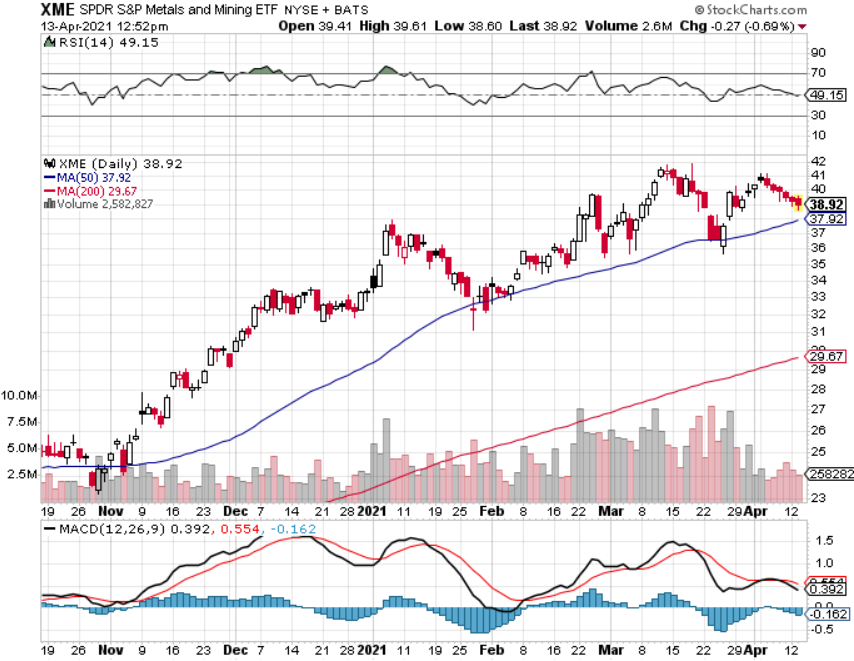 Blackrock (BLK)-Asset Collection Boomtook profits on long 3/$31-$34 call spread
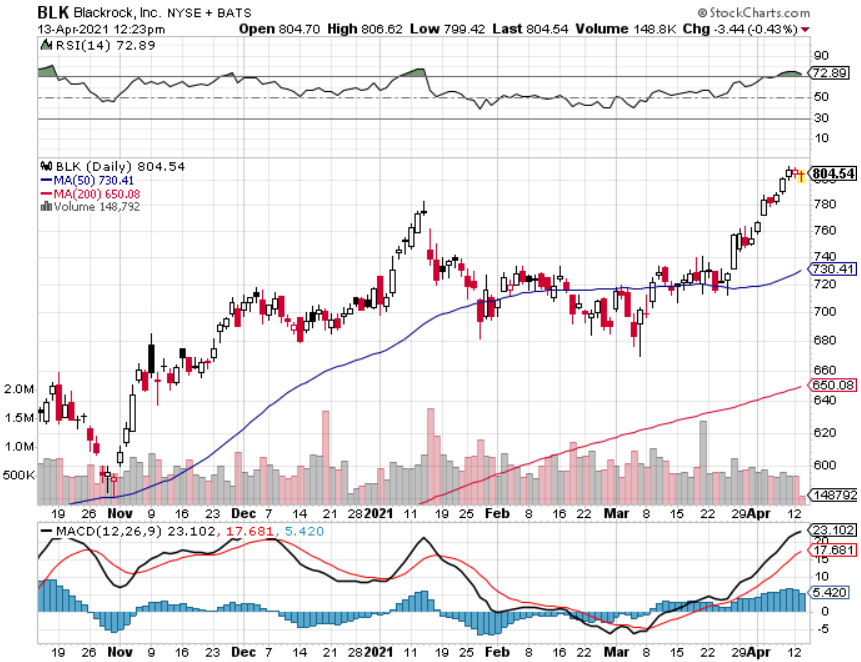 Visa (V) – “Touchless” Fintech Playlong 9/$195-$205 bull call spreadtook profits on long 9/$180-$185 bull call spread
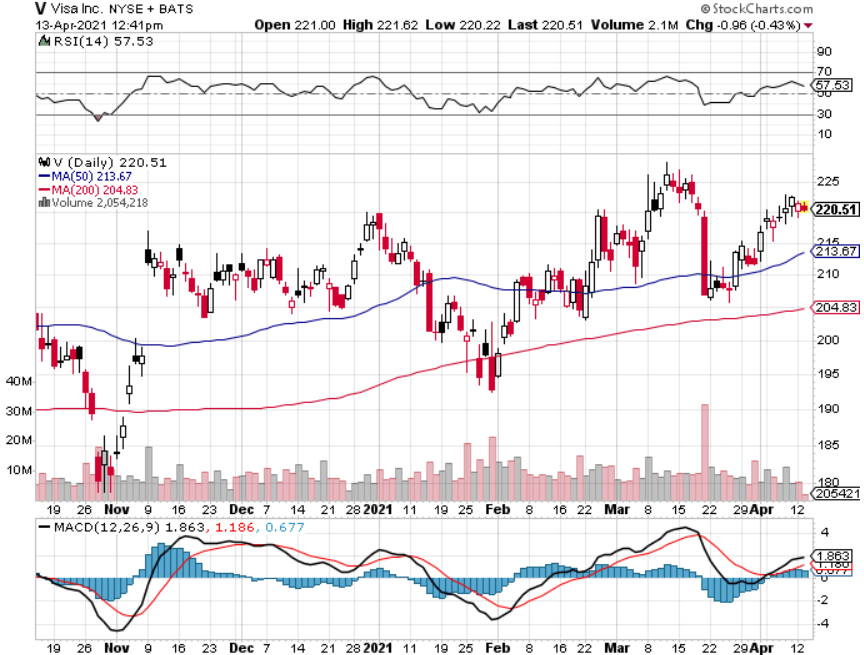 Consumer Discretionary SPDR (XLY)(DIS), (AMZN), (HD), (CMCSA), (MCD), (SBUX)
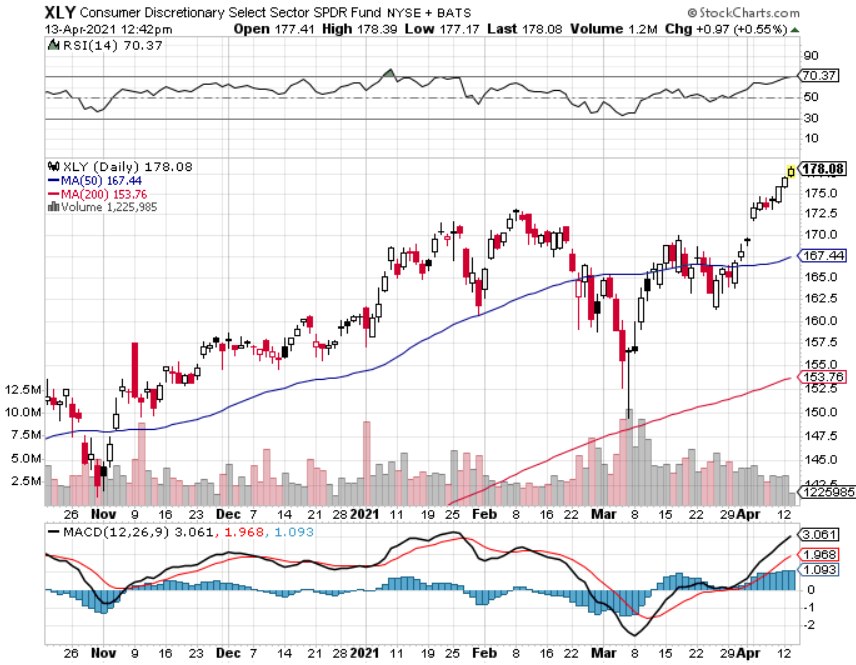 Berkshire Hathaway (BRKB)- Natural Barbelllong 3/$230-$240 call spread-expires in 2 days
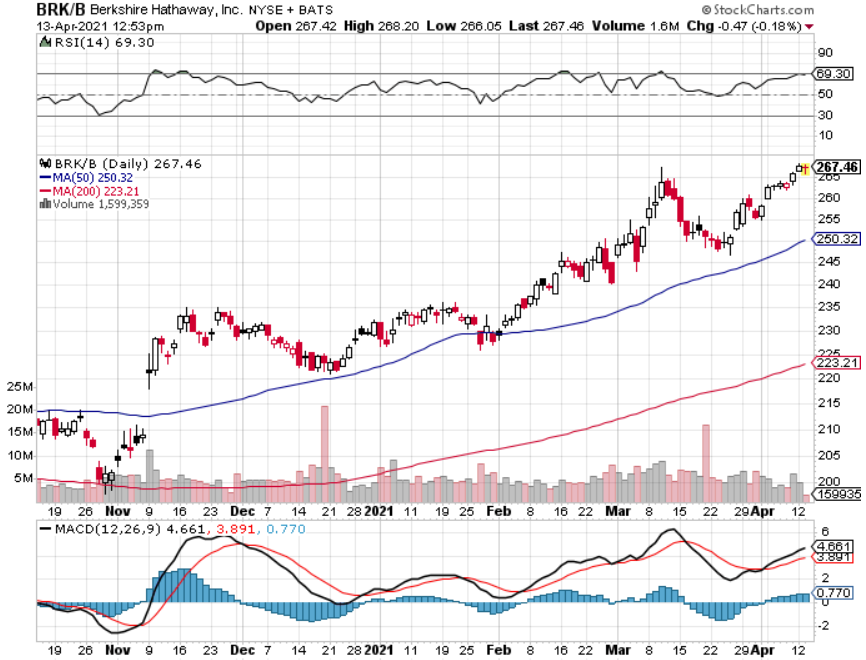 Europe Hedged Equity (HEDJ)-
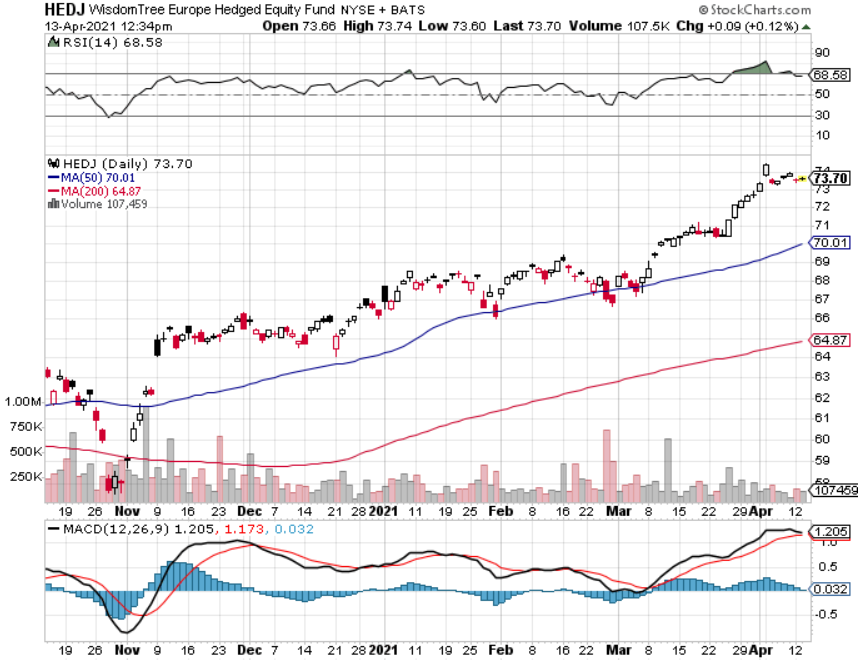 Japan (DXJ)-
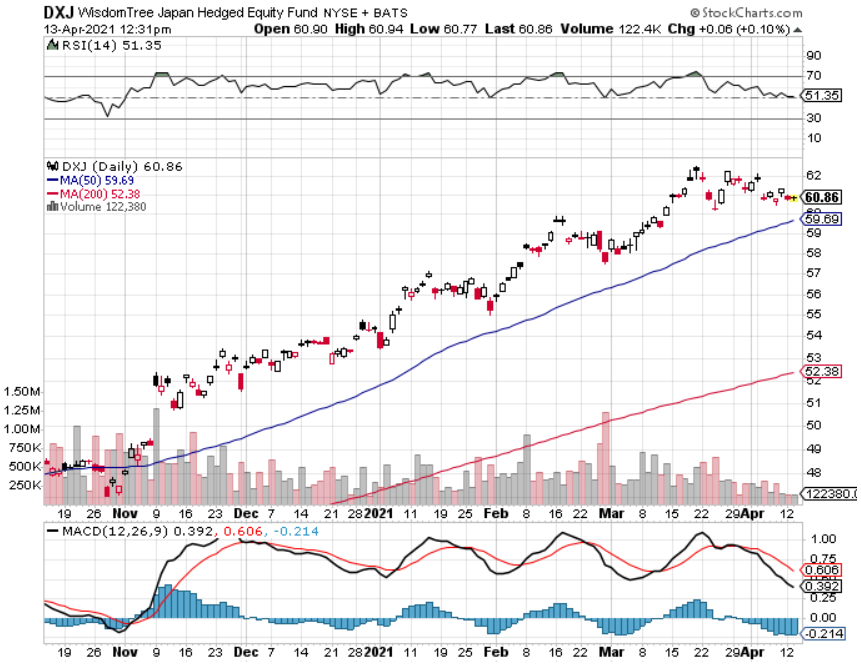 Emerging Markets (EEM) - Pro trade, Weak Dollar, long recovery Play
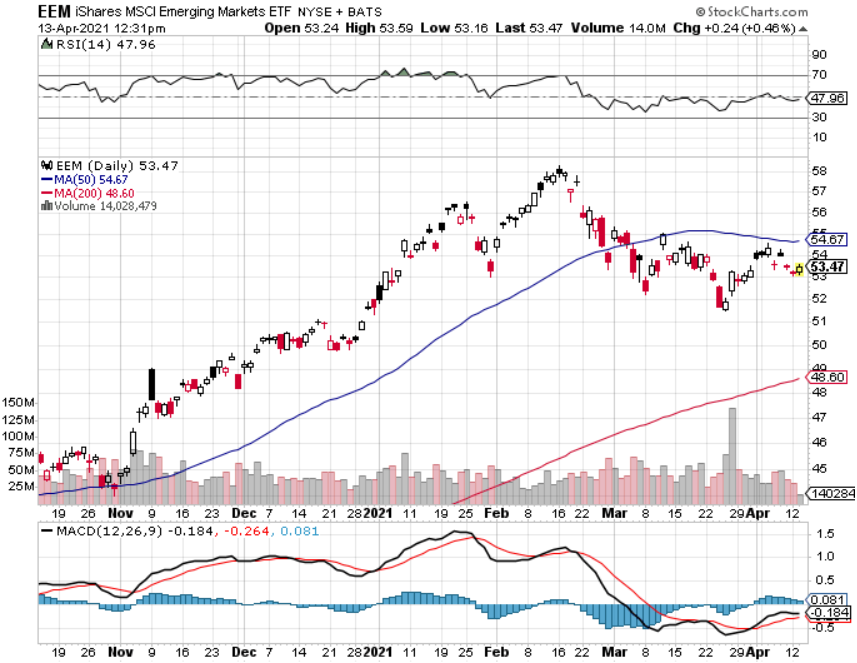 Bonds – Crash!
*Quantitative Easing to Continue, says Fed governor Jay Powell, even if the economy improves*The $120 billion in monthly bond buying remains*The Fed is doing everything possible to create inflation*The (TLT) hits a new 2021 low, taking ten year yields up to 1.62%. *I’m piling money into financials, which love higher interest rates and are an indirect bond short *Buy (JPM), (BAC), (C), (MS), (GS), and (BLK) on dips. *A 2.00% yield on the ten-year US Treasury bond here we come! This is the quality trade of 2021*US Treasury bond fund (TLT) could plunge from $180 to $105, taking interest rates from 0.31% to 3.25%
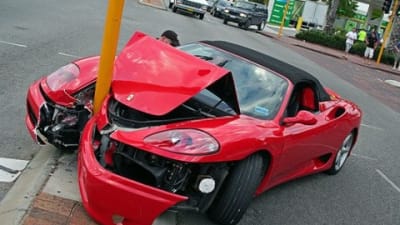 Treasury ETF (TLT) – Huge Short Play2X long 4/$142-$145 put spread, 4/$127-$130 call spread – expires in 2 dayslong 5/$143-$146 put spread, long 5/$144-$147 put spreadtook profits on long 2/$146-$149 put spreadtook profits on long 3/$147-$150 put spread, took profits on long 2/$158-$161 put spread, took profits on long 2/$159-$162 put spread, took profits on long 2/$162-$165 put spread
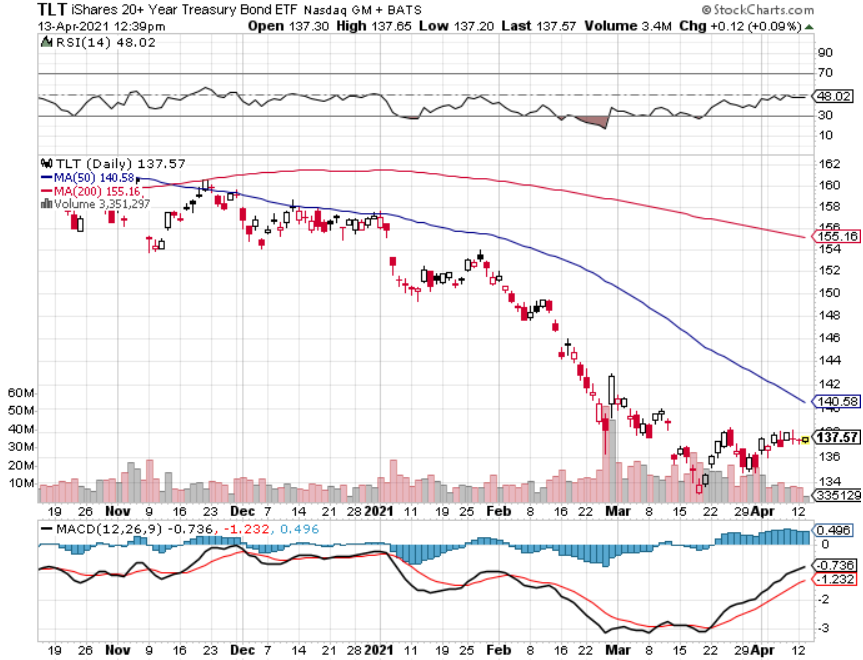 Ten Year Treasury Yield ($TNX) – 1.61%
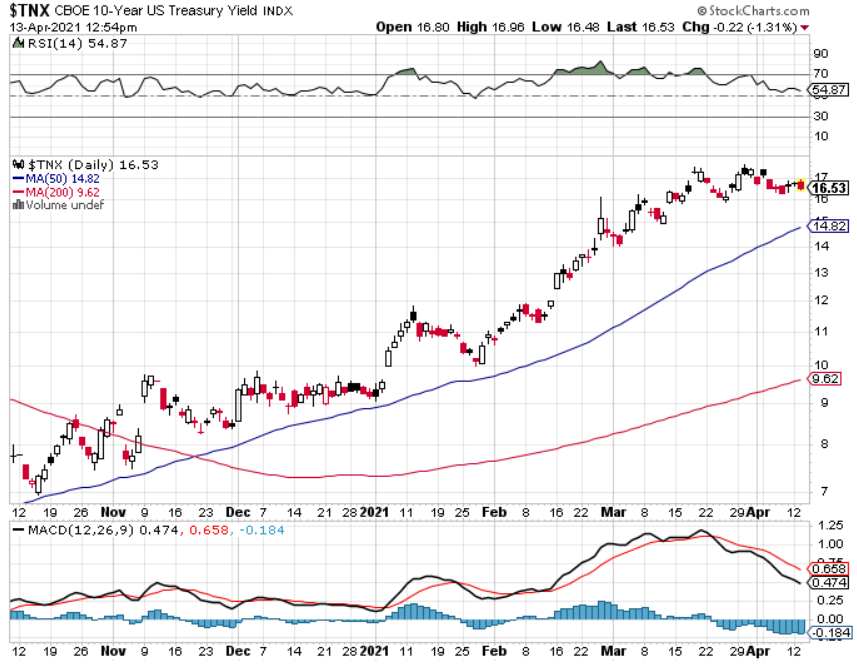 Junk Bonds (HYG) 3.33% Yield to Maturity
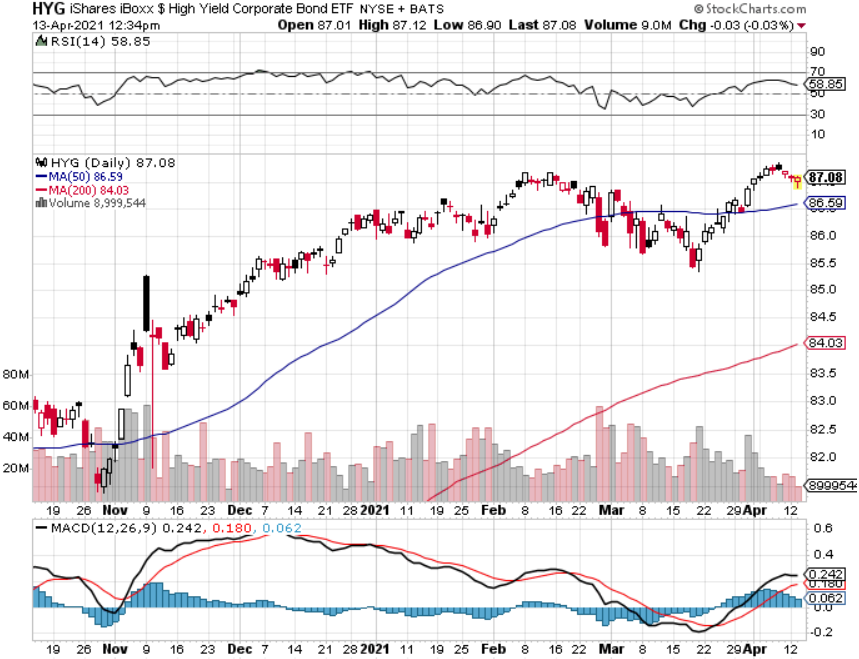 2X Short Treasuries (TBT)-Another run at highs
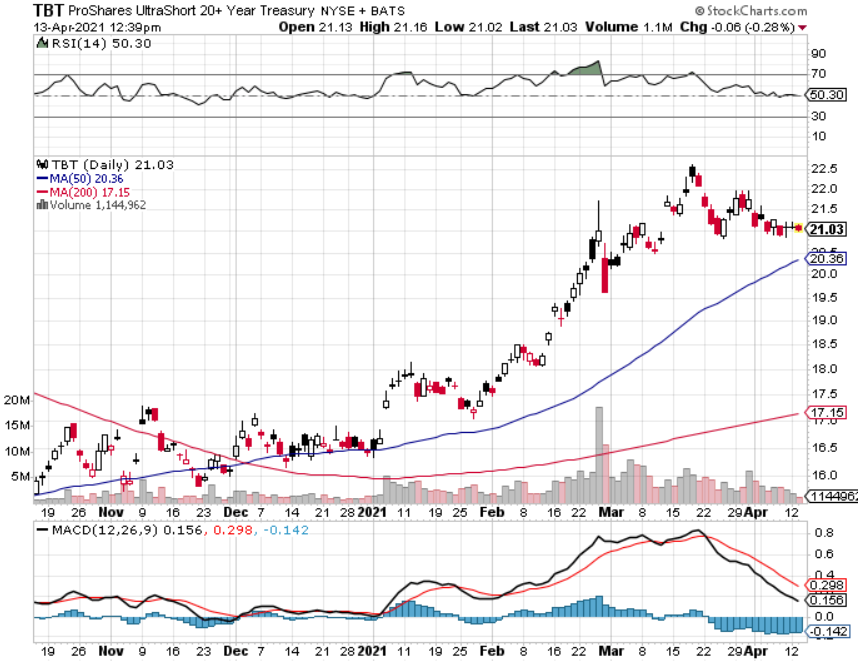 Emerging Market Debt (ELD) 4.27% Yield-
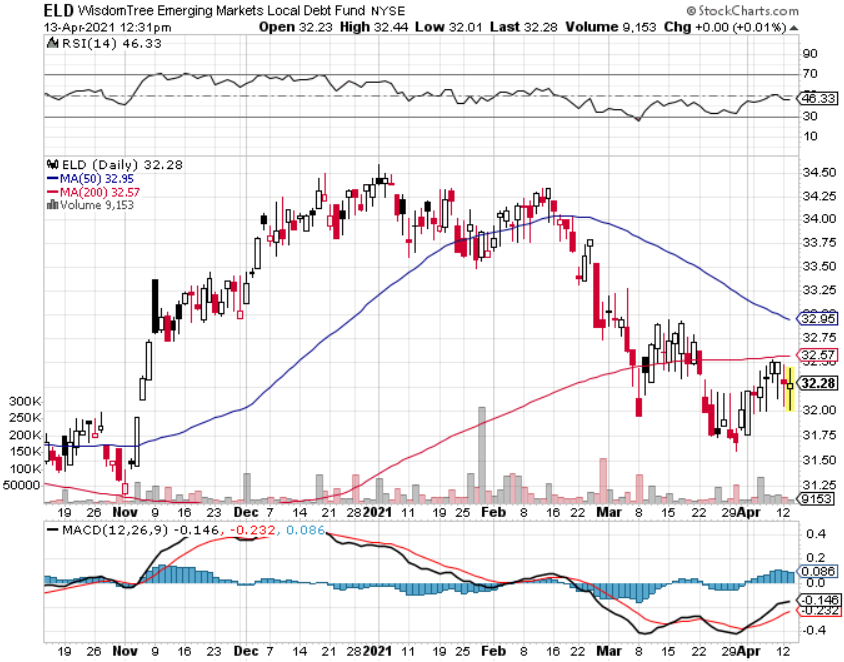 Municipal Bonds (MUB) – 0.83%  Mix of AAA, AA, and A rated bonds
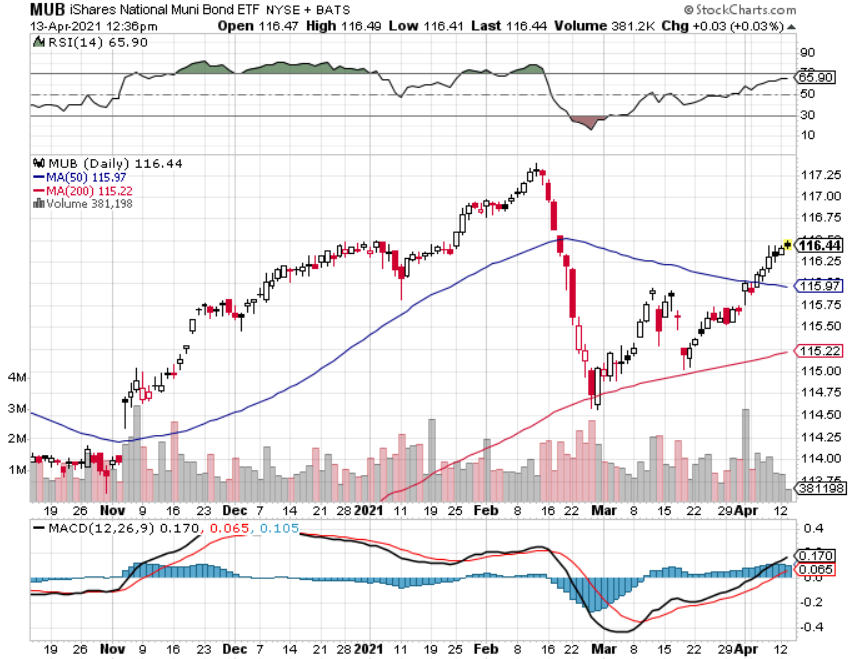 Foreign Currencies – Dollar Black Eye
*Massive US government borrowing is debasing the dollar at an epic rate*Australian Dollars Soars, as predicted, from $58 to $79.6, in 11 months. We could hit parity in 2022. *Jay Powell says no rate rise for three years, prompting dollar dive and strong currencies*Any dollar rallies are temporary and short-term*With equities soaking up the world’s cash, trading volume and volatility is falling in the forex markets*Bitcoin hits new high at $62,000, then plunges to $43,000,down 26% in a week*Keep selling short all  US dollar rallies, its yield support is gone forever
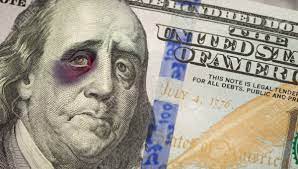 Japanese Yen (FXY), (YCS)
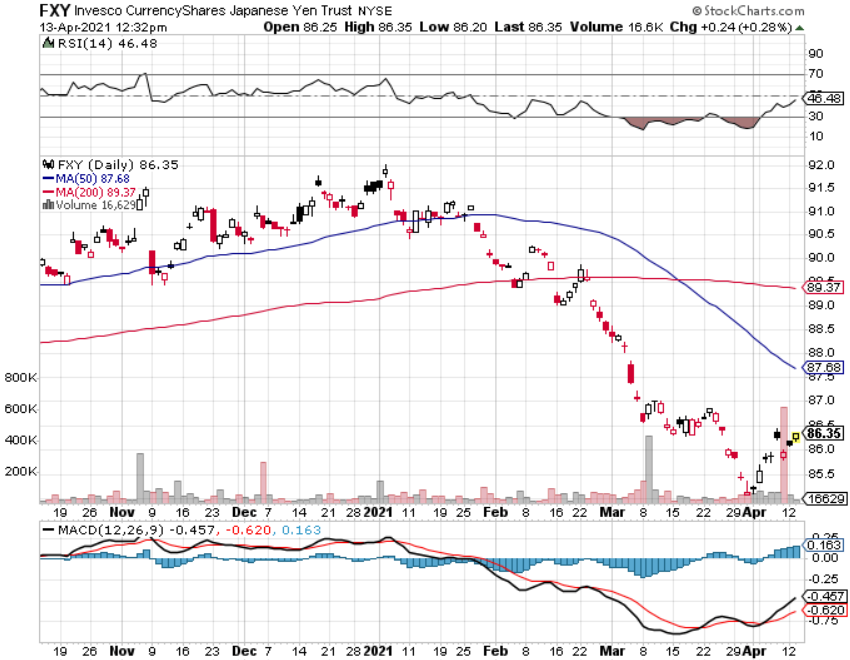 Euro ($XEU), (FXE), (EUO)-
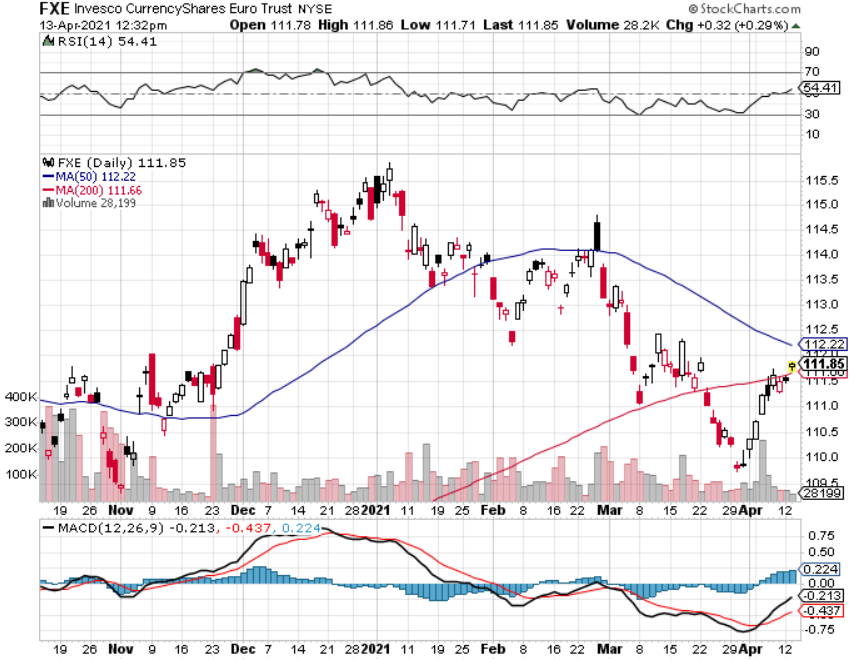 British Pound (FXB)-
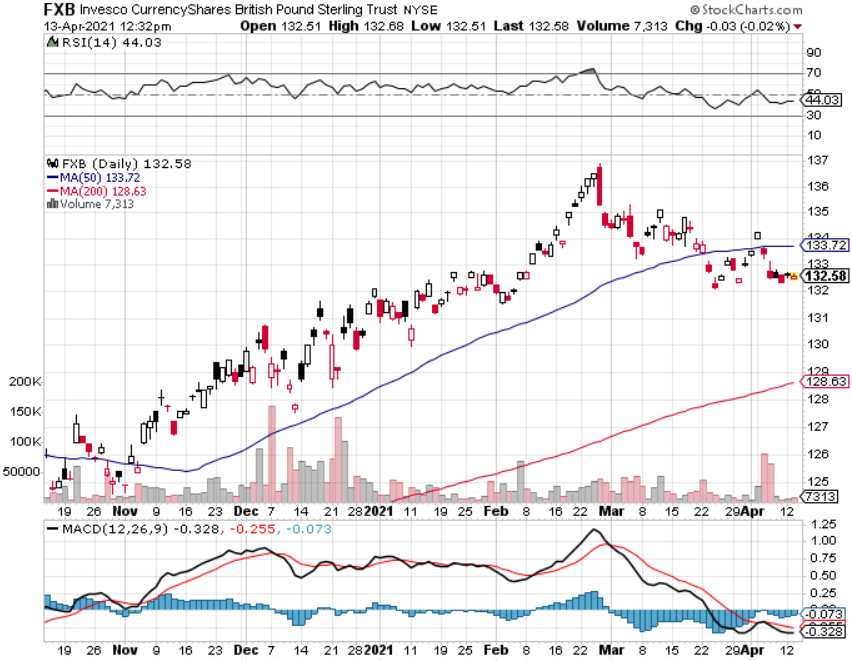 Australian Dollar (FXA)- The Global Recovery Playtook profits on long 8/$67-$69 call spread
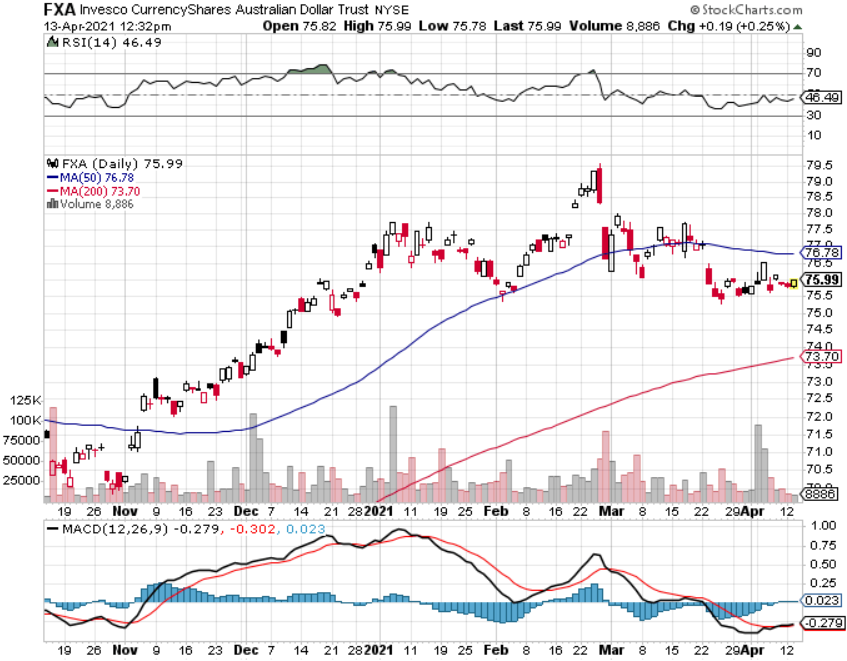 Emerging Market Currencies (CEW)
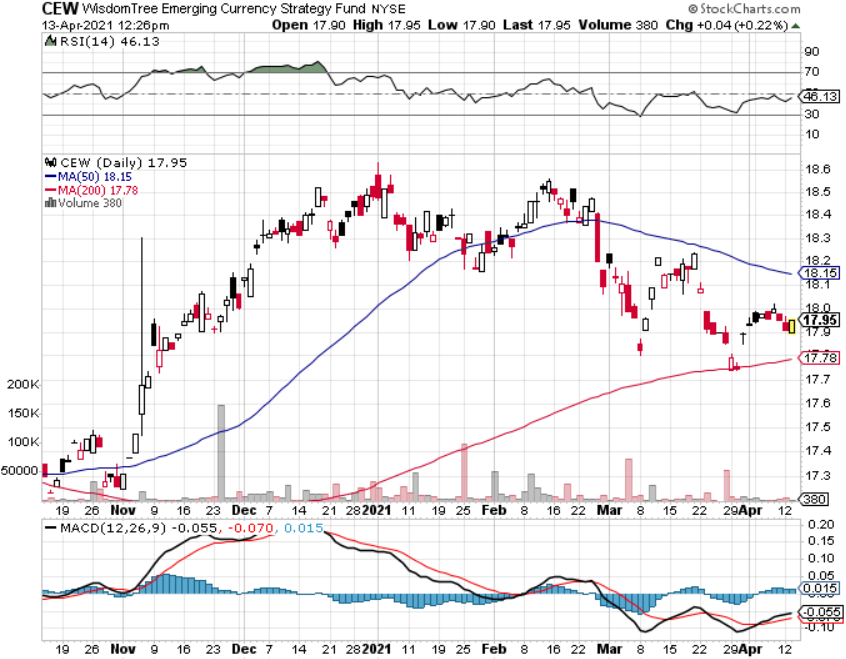 Chinese Yuan- (CYB)-
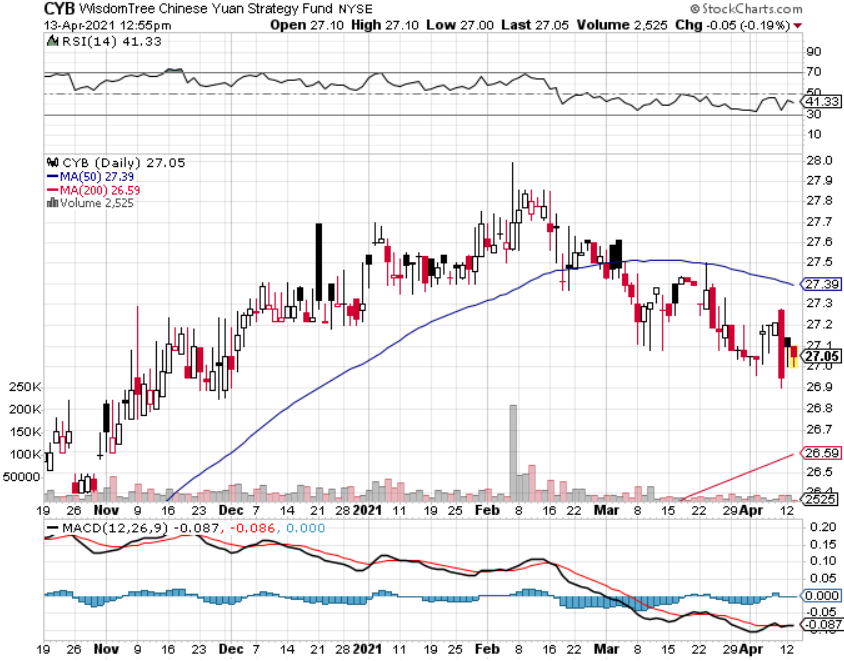 Bitcoin- New High on Coinbase Listing
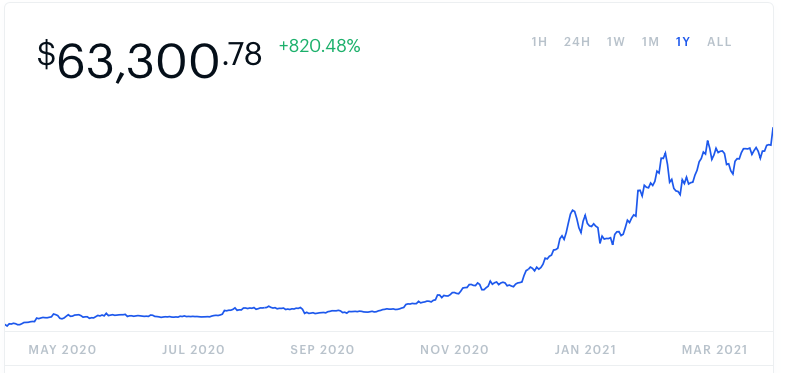 Energy – Going Out if Business
*The end of oil is upon us, but it may take 20 years to unwind existing infrastructure*All US car production will be electric by 2030, wiping out half of all US oil consumption*A hugely anti oil US administration will do what it can to accelerate the process with taxes and alternative energy subsidies*Oil consumption will become a China only business,with them already taking 80% of all Persian Guld output*Biden bombing of Iran delays the return of their oil to the market*Avoid all energy plays like the plague, it’s the newbuggy whip industry as the US de-carbonizes
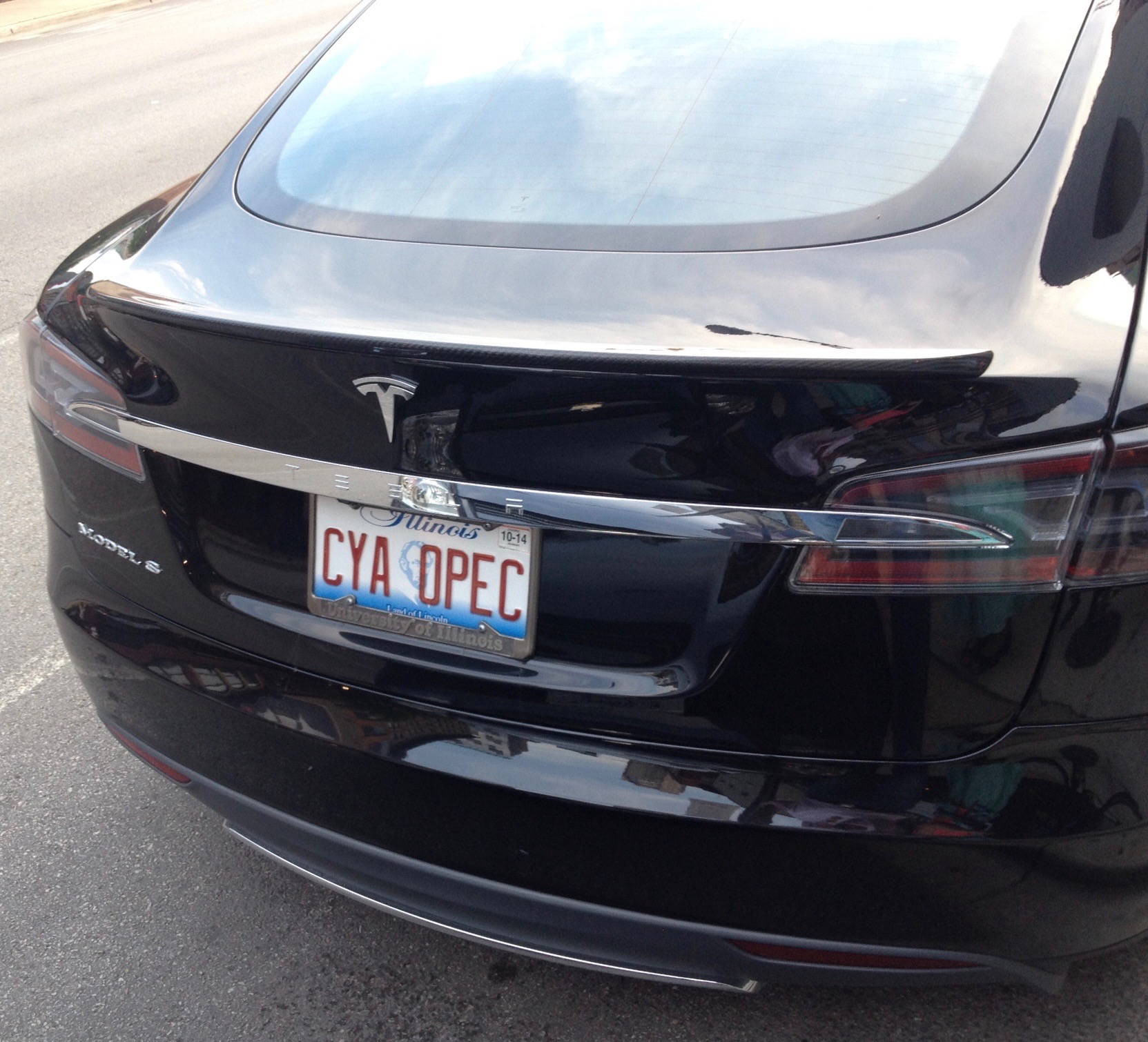 Oil-($WTIC)
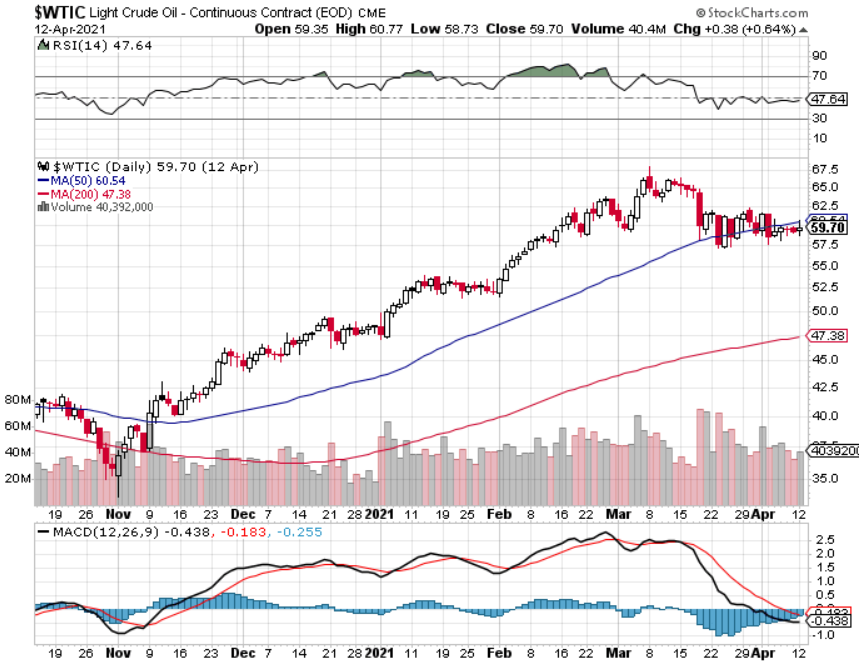 United States Oil Fund (USO)long 10/$9.50-$10 Vertical bull call spread
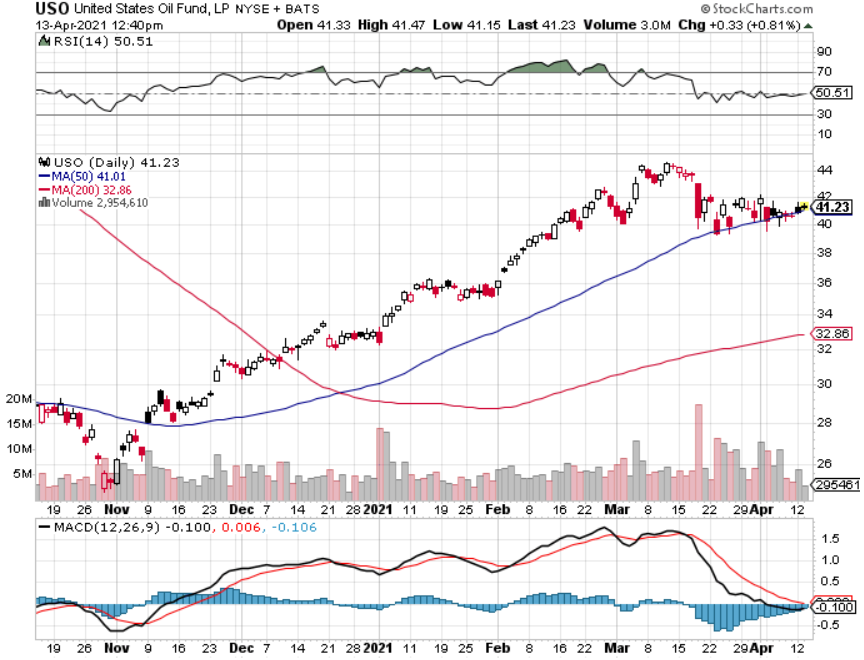 Energy Select Sector SPDR (XLE)-No Performance!(XOM), (CVX), (SLB), (KMI), (EOG), (COP)
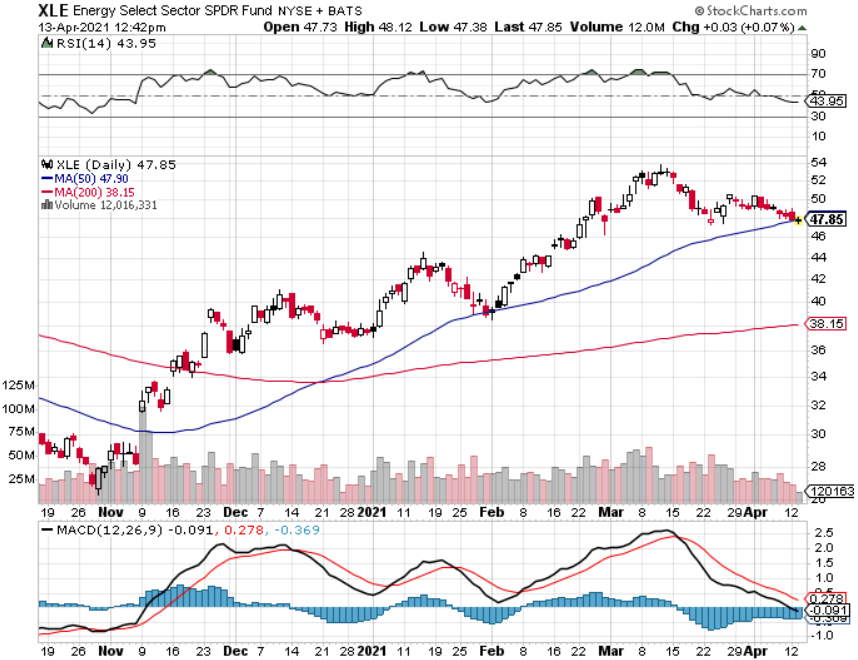 Halliburton (HAL)-
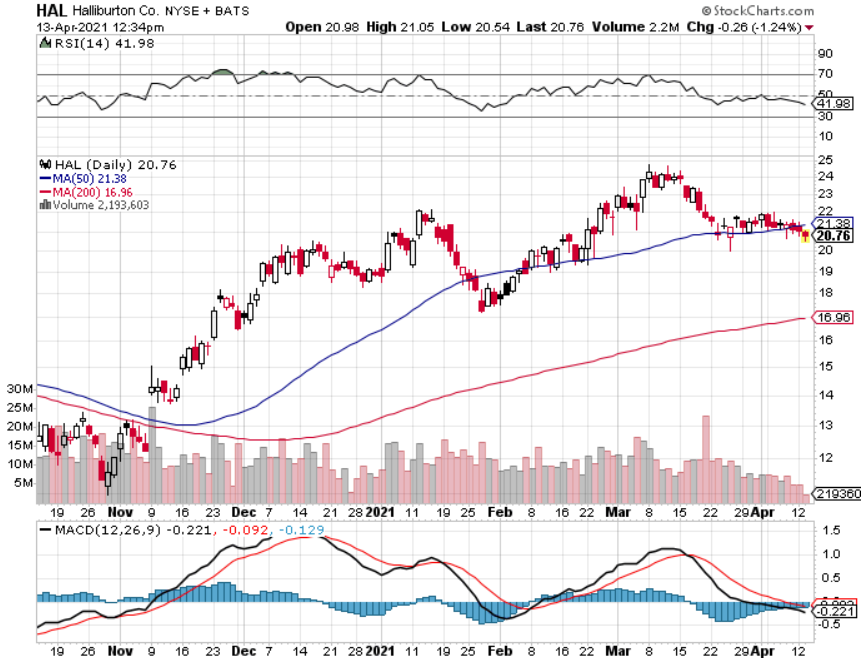 Natural Gas (UNG) -
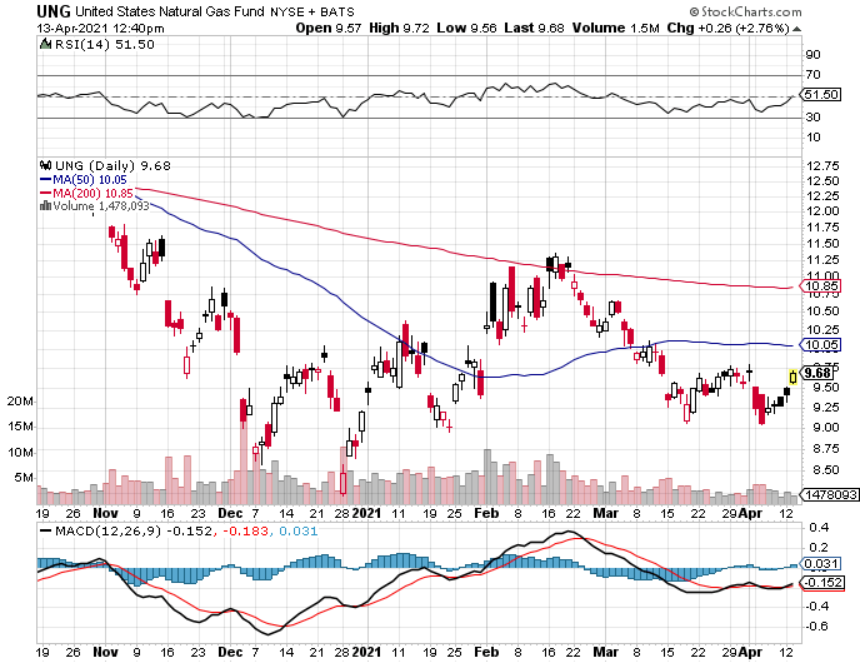 Precious Metals – Stalled at a Bottom
*Sharply rising interest rates remain a threat to precious metals*No one believes we have come close to peaking in interest rates*Gold has turned into the worst trade of 2021*Is struggling to make a new bottom around here*It has turned into a bond long and and Bitcoin short and I don’t want either*Silver is the better play here on solar and EV demand*Gold will eventually recover when US borrowingbecomes so massive it undermines the value of the US dollar, even in the face of higher interest rates
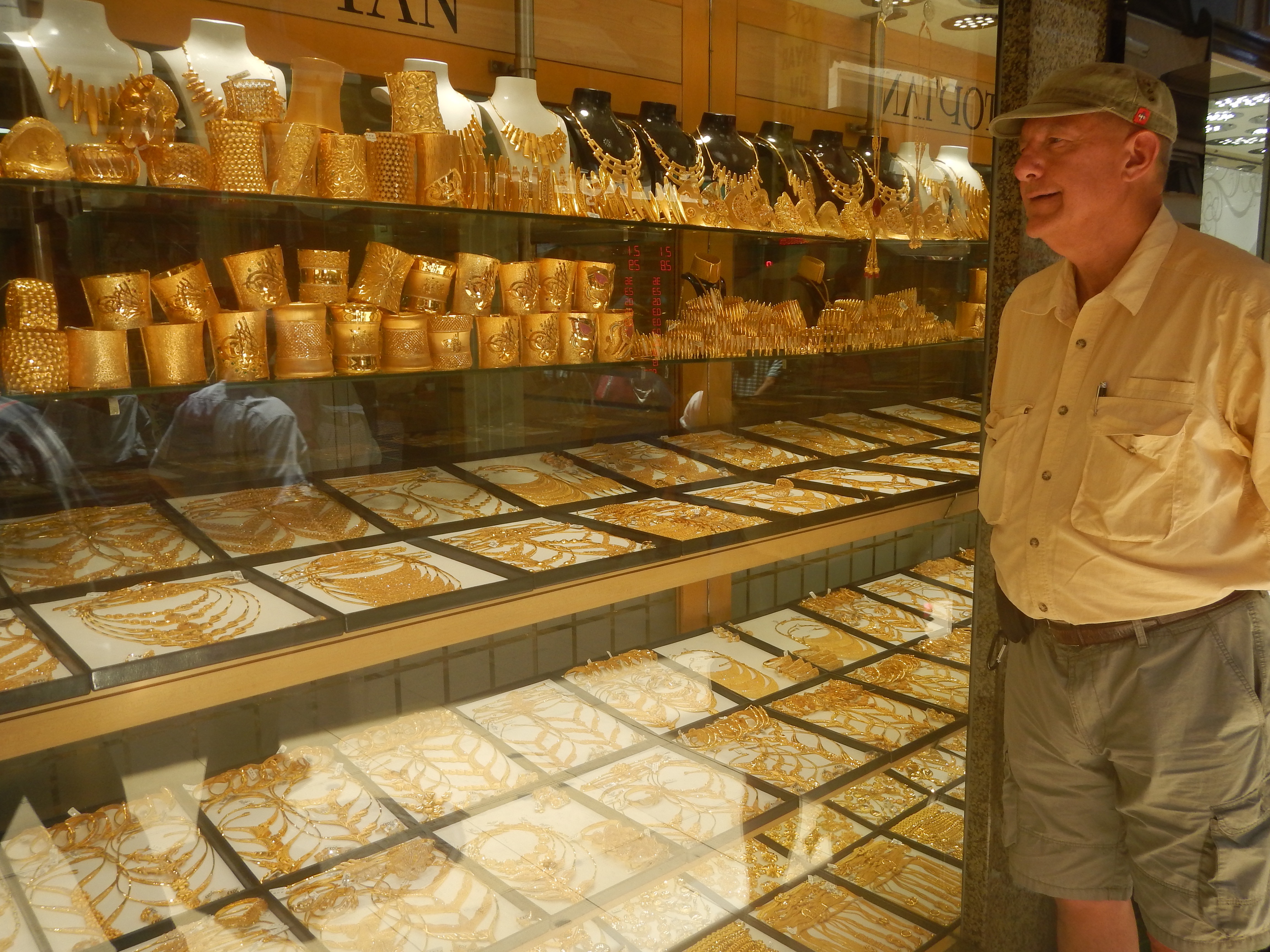 Gold (GLD)- Meltdown
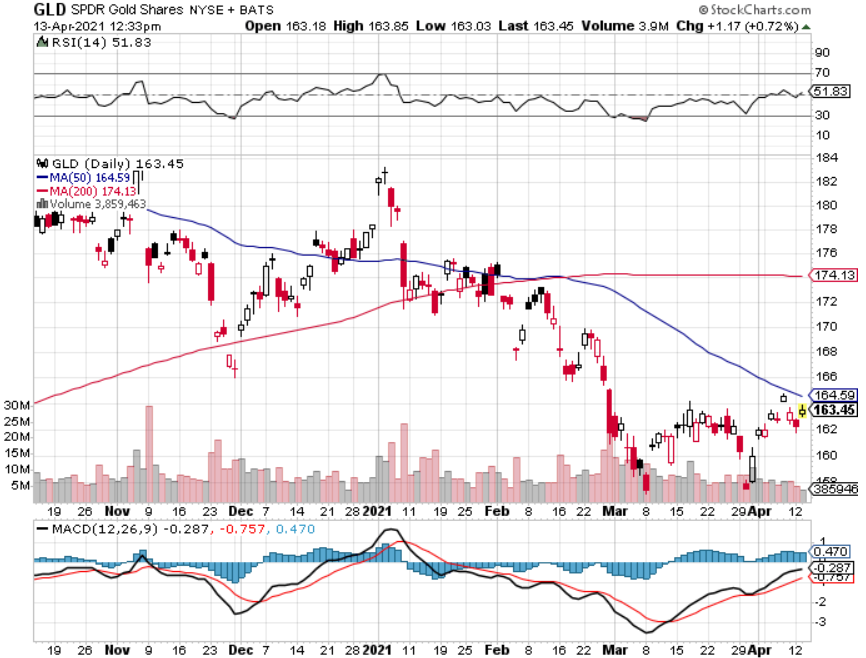 Market Vectors Gold Miners ETF- (GDX) –
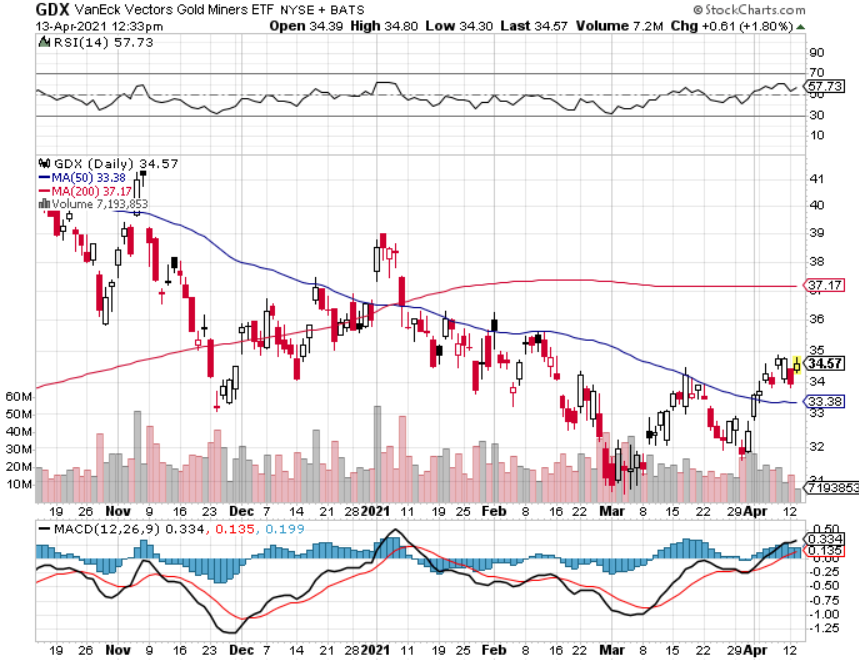 Barrick Gold (GOLD)took profits on long 1/$21-$23 call spreadtook profits on long 11/$22-$24 call spread
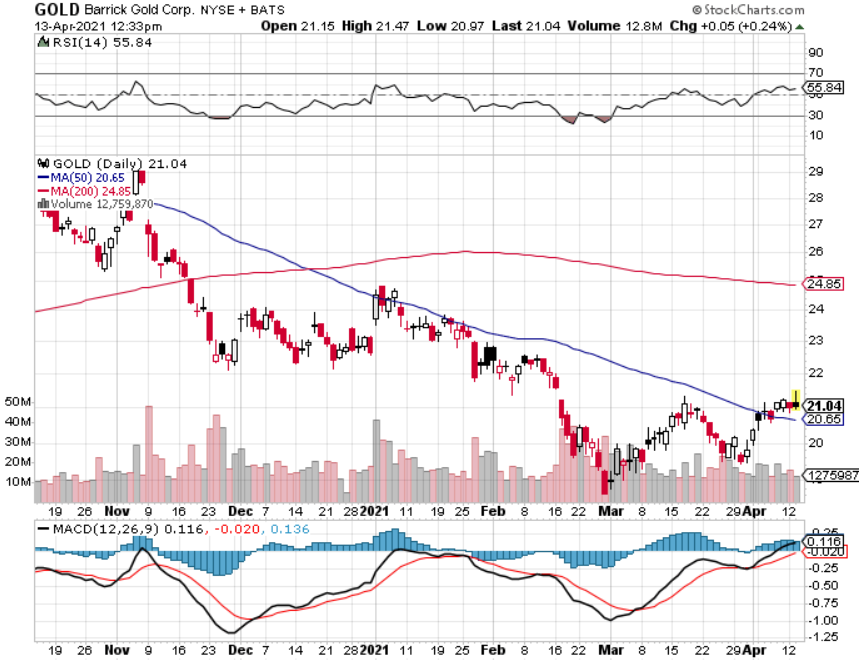 Newmont Mining- (NEM)-took profits on long $55-60 call spread
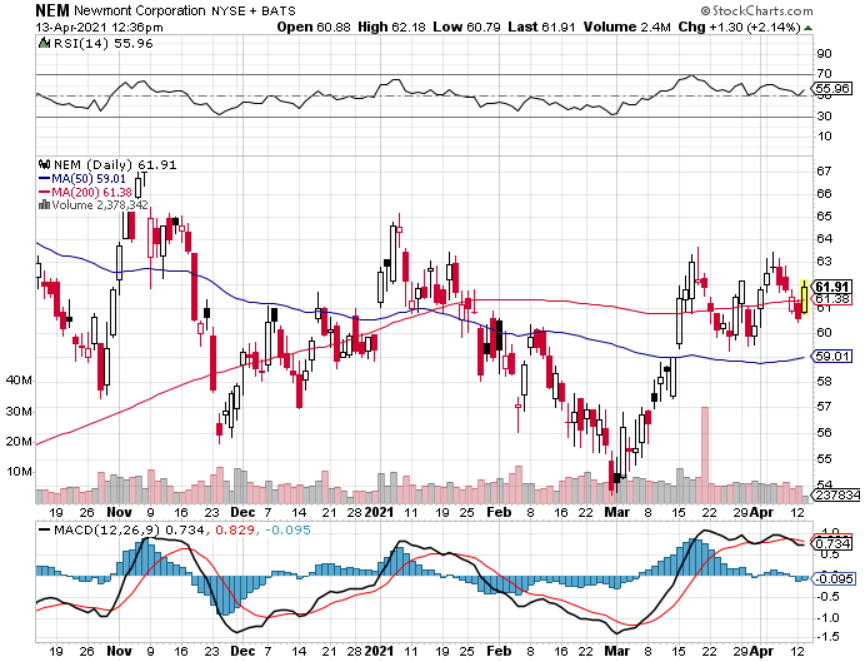 Silver- (SLV)-took profits on long 11/$19-$20 call spread
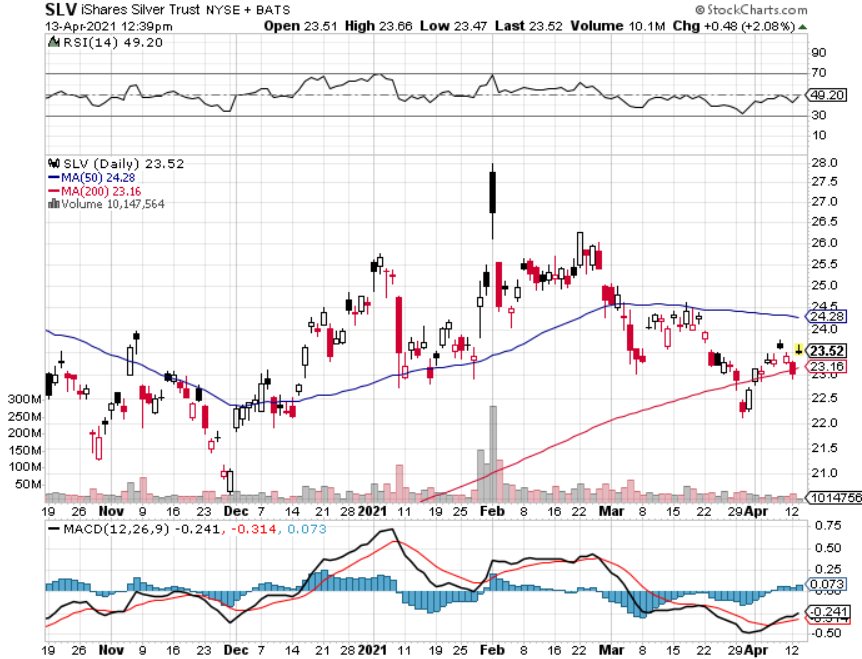 Silver Miners - (SIL)-
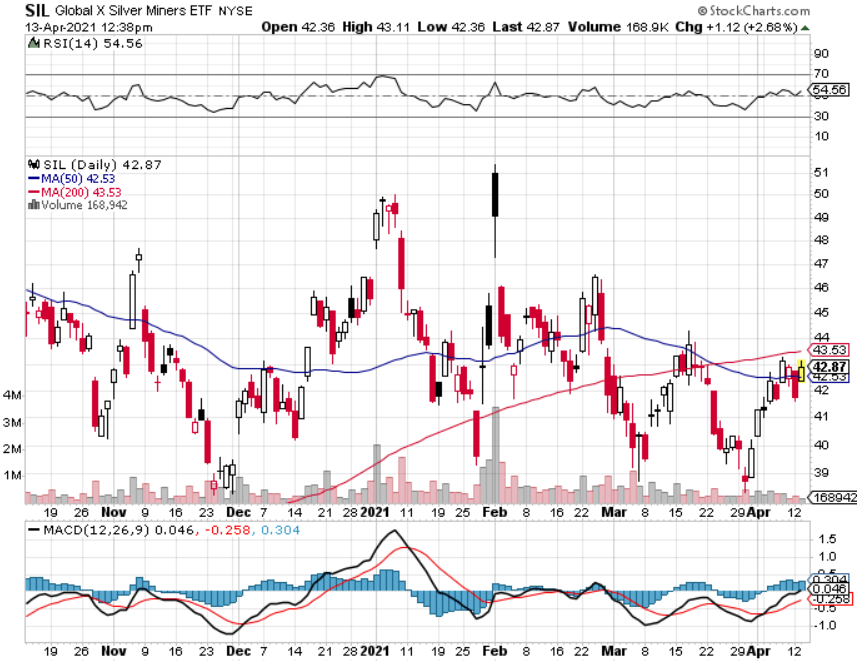 Wheaton Precious Metals - (WPM)-took profits on long 2/$39-41 call spread
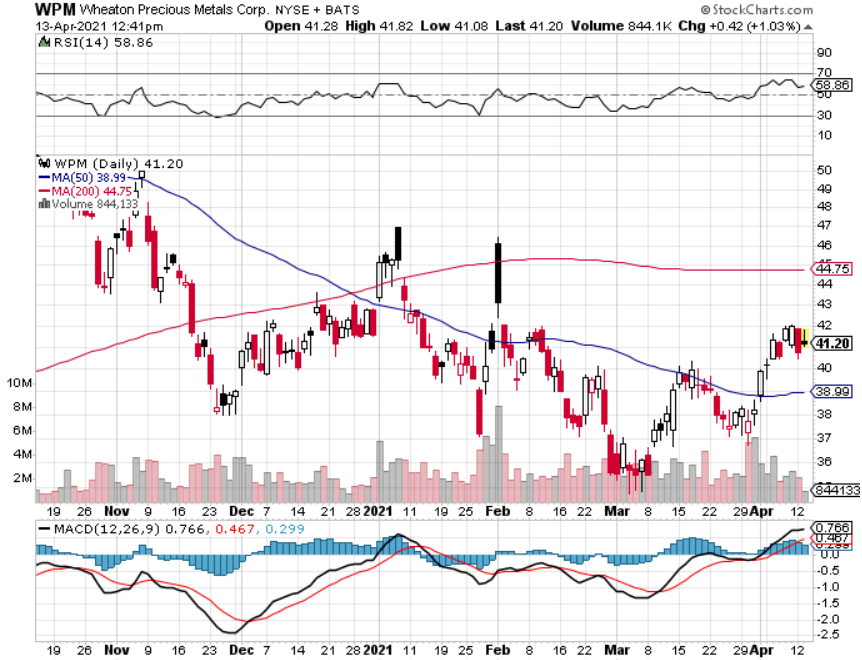 Copper (COPX)-Finally a break
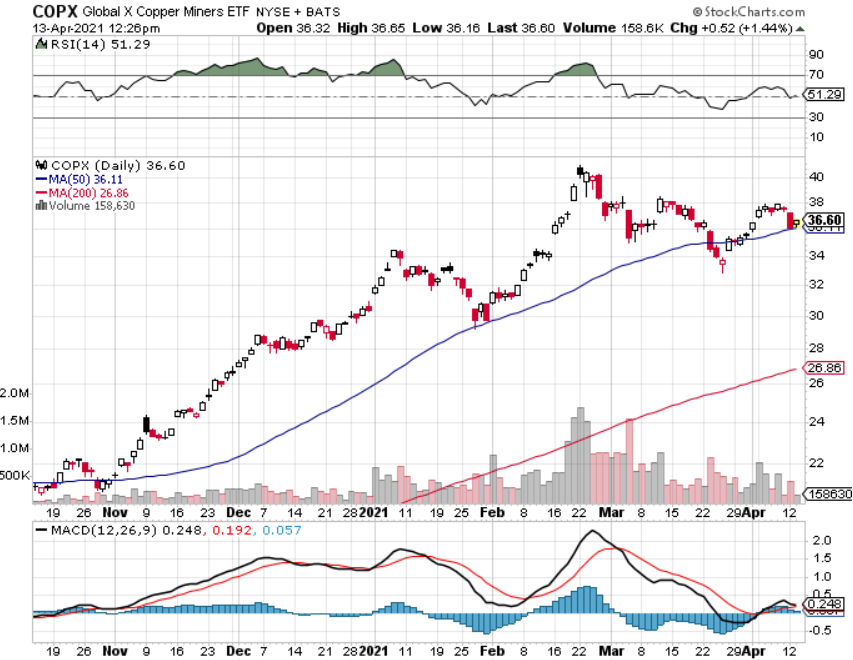 Freeport McMoRan (FCX)-World’s Largest Copper Producertook profits on long 4/$10-$11 call spreadtook profits on short 4/$114 calls
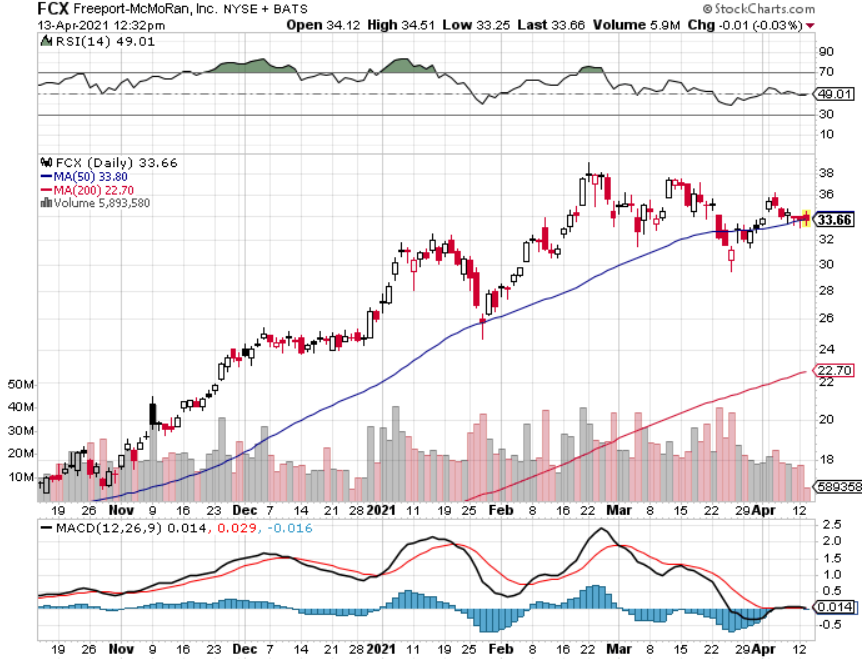 Real Estate – More of the Same
*Pending Home Sales Dove 10.6%, in February on an historic lack of supply*Zillow expects home listing to increase as the pandemic winds down, alleviating the worst shortage in history*In the meantime, the flight from the cities to larger homes continues*Greatly digitized economy is driving first time home buyers to much cheaper Midwest, like Kalamazoo, Rapid City,Iowa City, and Savanah*Housing prices are still exploding to the upside with S&P Case Shiller Rose 11.4% in January, the one-month biggest spike in history
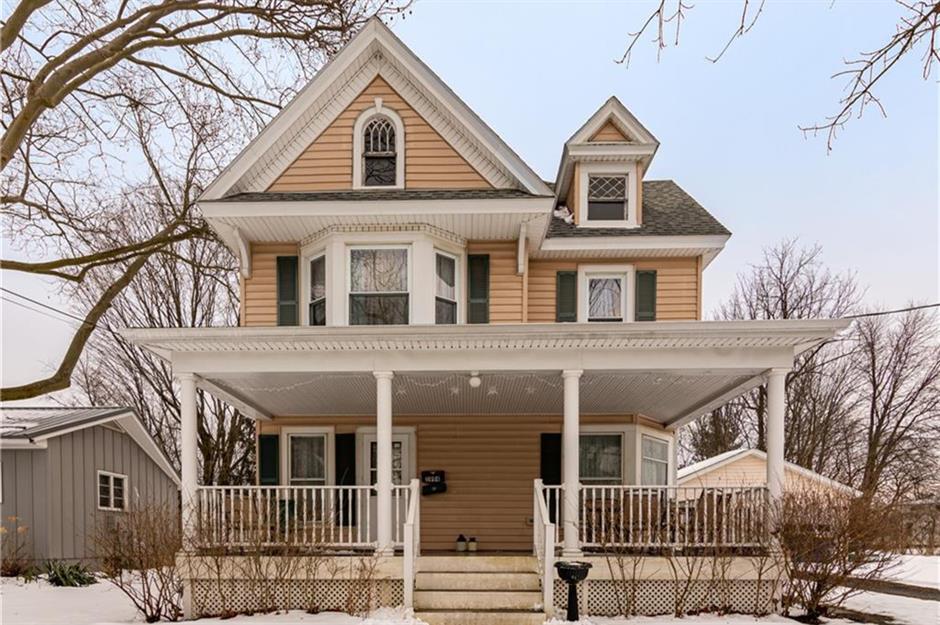 November Corelogic S&P Case Shiller Home Price IndexPhoenix (15.8%), Seattle (14.3%), and San Diego (14.2%)
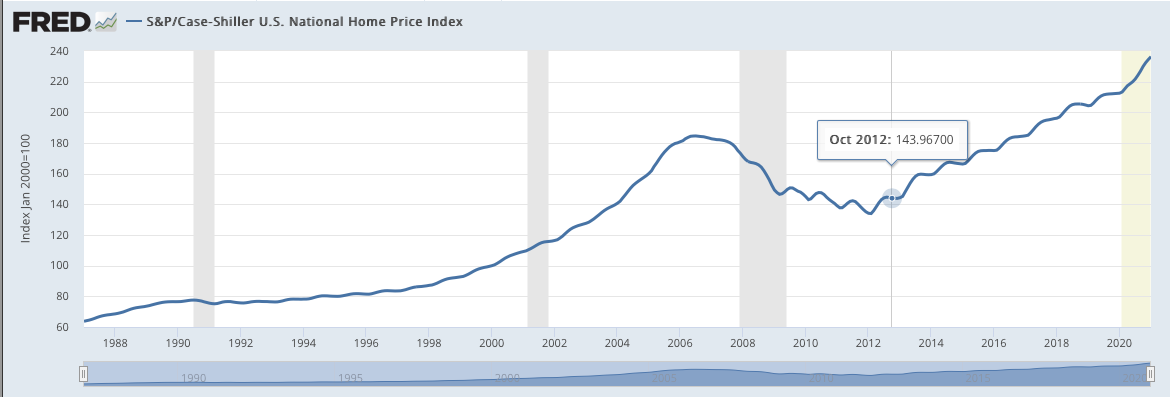 Tradingeconomics.com
Simon Property Group (SPG)- Mall REITA Huge Vaccine Play
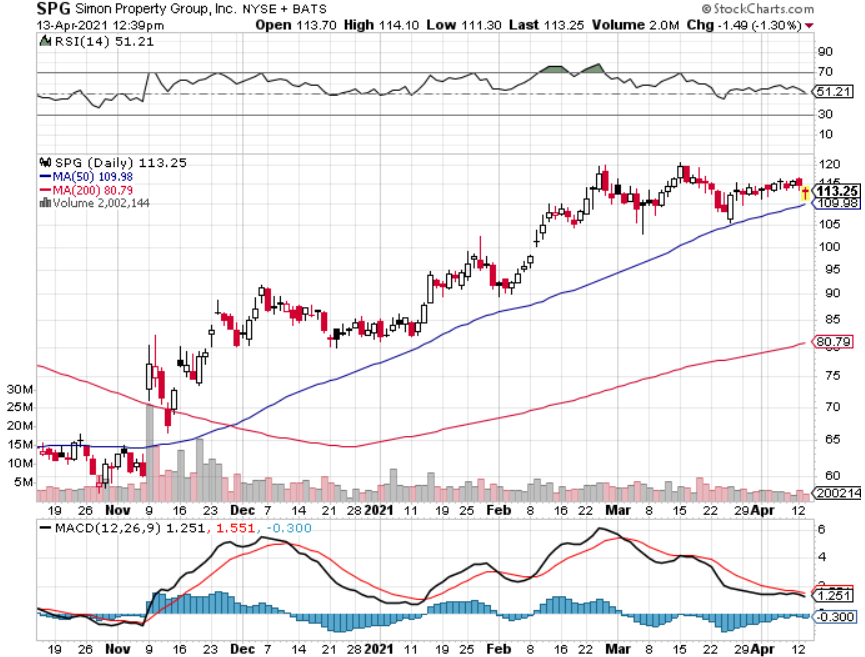 Crown Castle International (CCI) – 3.42% yielding cell phone Tower REIT
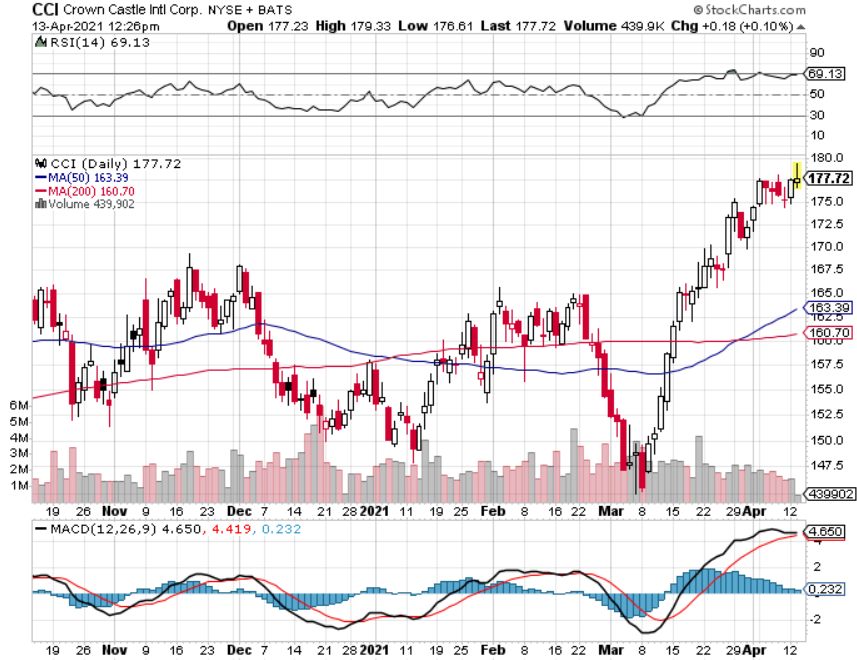 US Home Construction Index (ITB)(DHI), (LEN), (PHM), (TOL), (NVR)
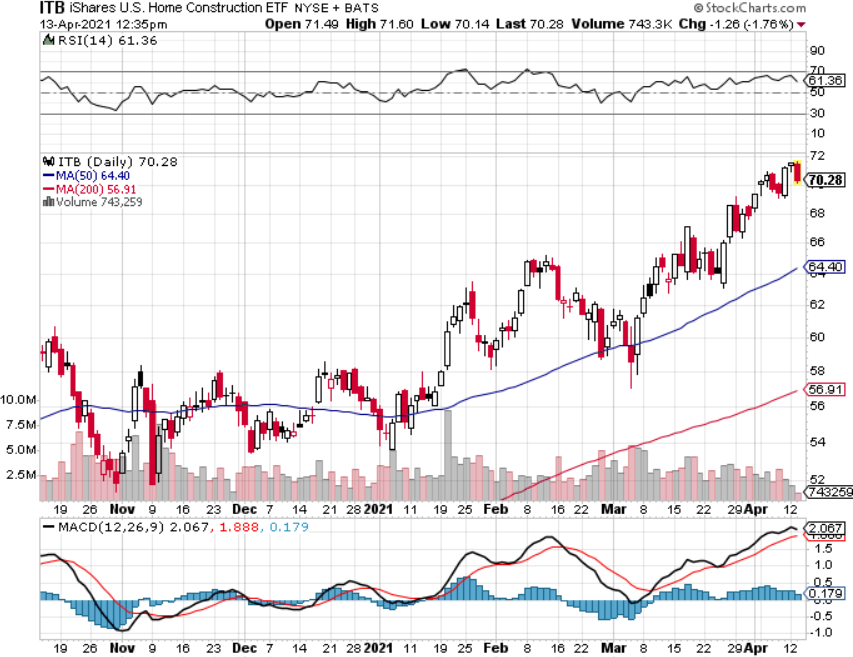 Trade Sheet-So What Do We Do About All This?
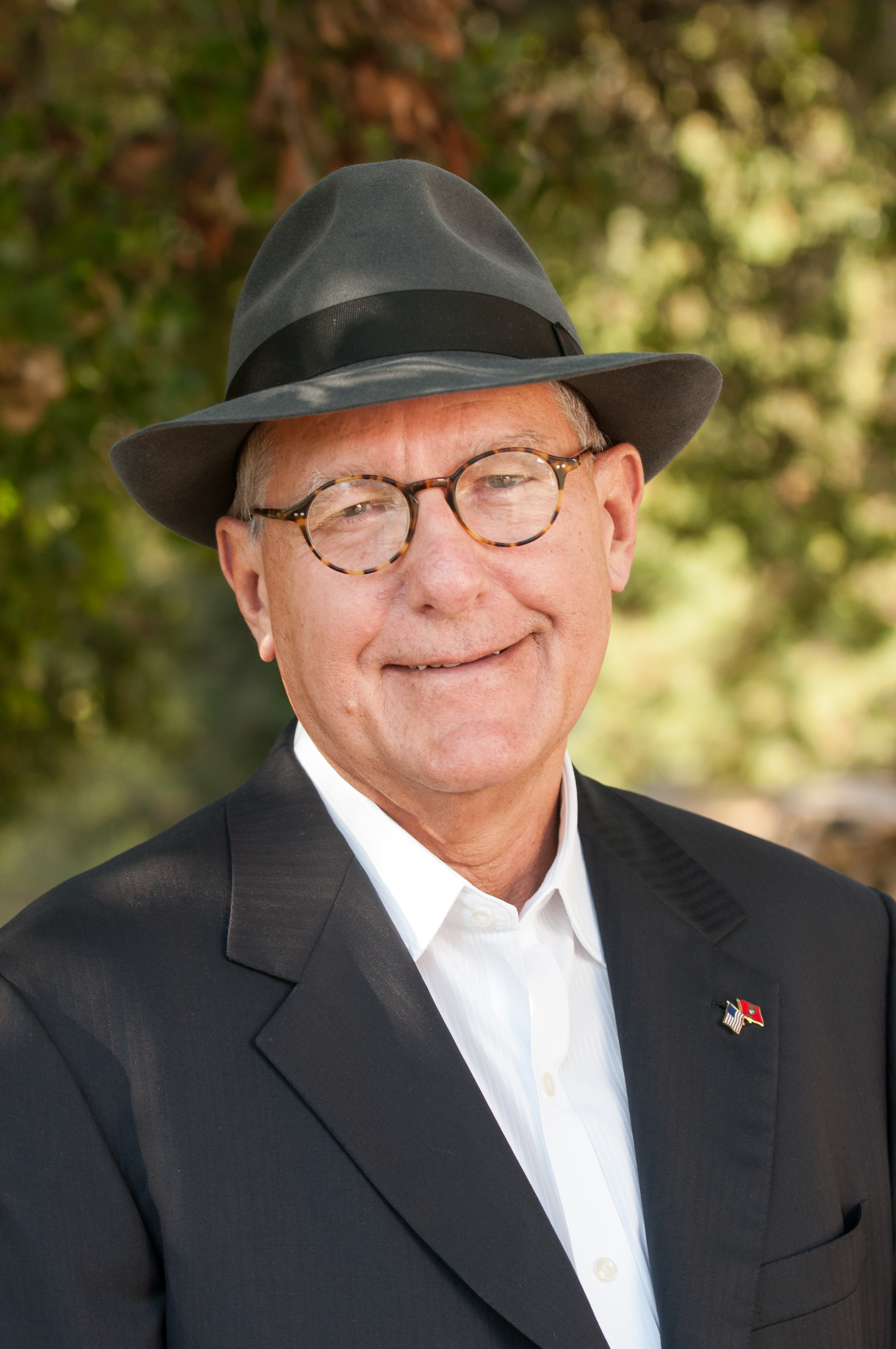 *Stocks – buy dips aggressively*Bonds – sell rallies aggressively*Commodities-buy dips*Currencies- sell US dollar rallies*Precious Metals – buy dips*Energy – stand aside*Volatility - sell short over $30*Real estate – buy dips
Next Strategy Webinar12:00 EST Wednesday, April 28, from Silicon Valleyemail me questions at support@madhedgefundtrader.com
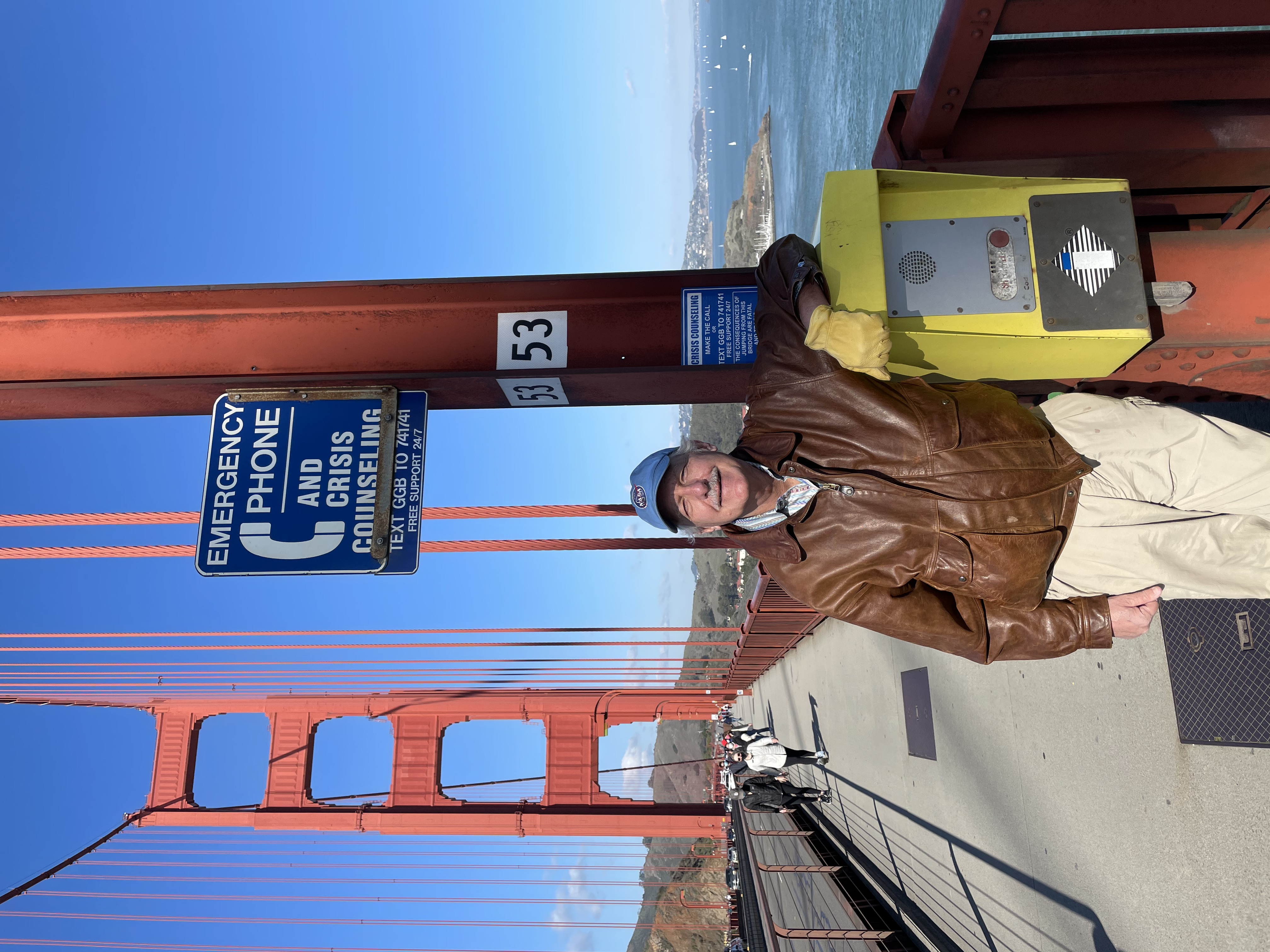 Good Luck and Good Trading!